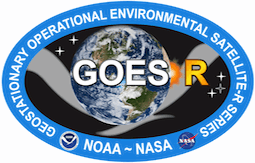 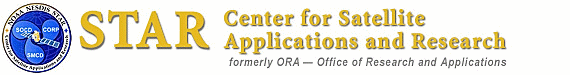 The Pre-launch History of the Advanced Baseline Imager (ABI) on GOES-R
Timothy J. Schmit  (tim.j.schmit@noaa.gov)
NOAA/NESDIS/Satellite Applications and Research
  Advanced Satellite Products Branch (ASPB)
Madison, WI
Mat Gunshor, Jim Gurka, Paul Menzel
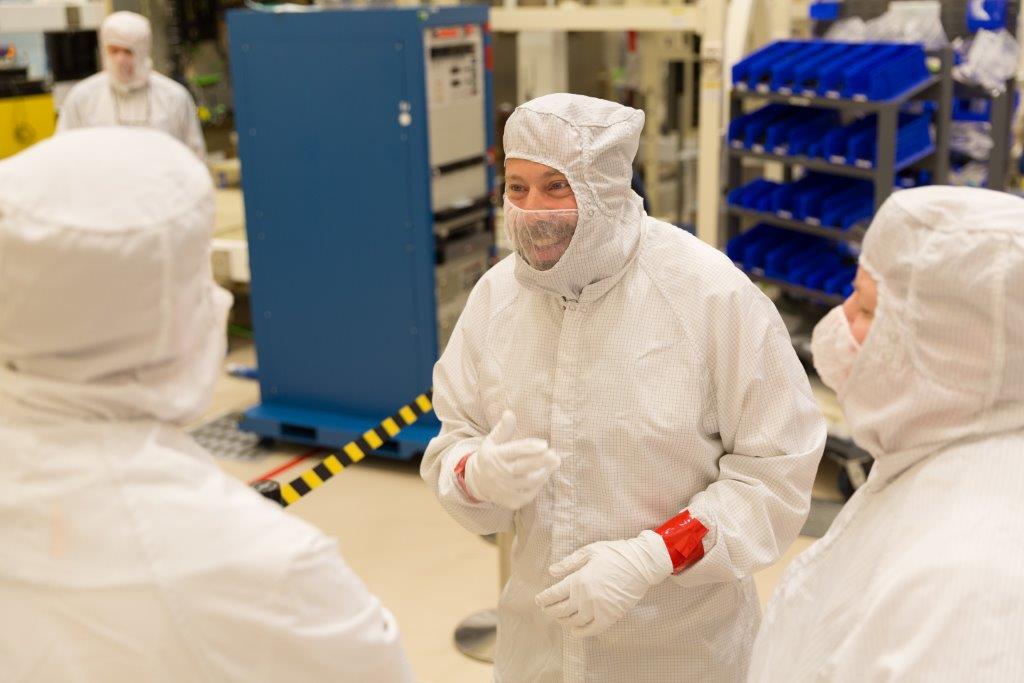 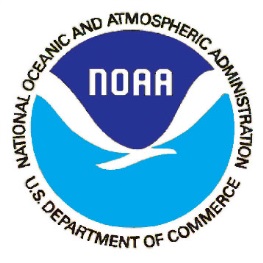 12th Annual Symposium on New Generation Operational Environmental Satellite Systems
AMS Annual Meeting
New Orleans, LA
January 11, 2016
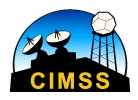 1
UW-Madison
Outline
GOES-R series ABI
Overview
Spectral
Spatial
Temporal 
ABS
Summary
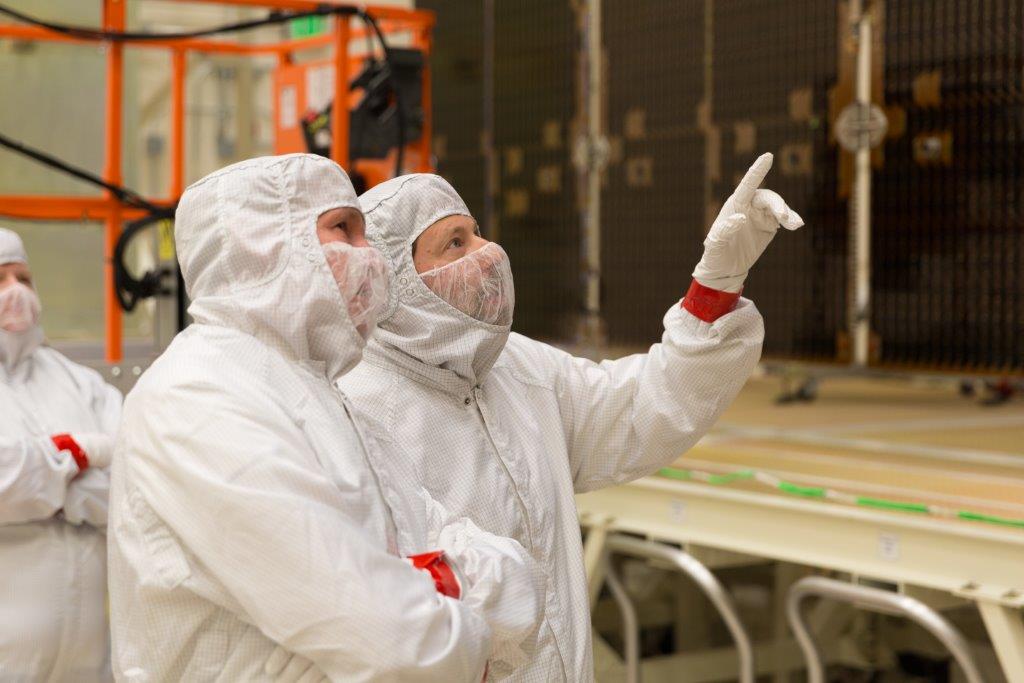 2
Lockheed Martin
The Advanced Baseline Imager:
ABI				Current

Spectral Coverage				
							16 bands		5 bands

Spatial resolution 	
	0.64 mm Visible 			0.5 km 			Approx. 1 km
	Other Visible/near-IR	1.0 km			n/a
	Bands (>2 mm)			2 km			Approx. 4 km

Spatial coverage	
	Full disk					Every 15 min	Scheduled (3 hrly)
	CONUS        			Every 5 min		~4 per hour
	Mesoscale				Every 30 sec	n/a

Visible (reflective bands) 	
	On-orbit calibration		Yes				No
3
[Speaker Notes: The ABI allows more bands, finer spatial resolution, faster refresh rates and on-orbit calibration of all bands!]
Advanced Baseline Imager
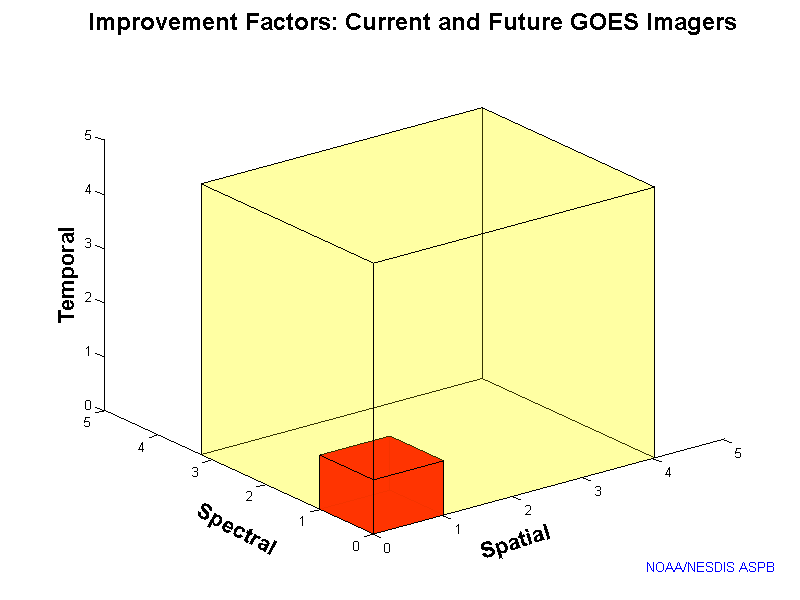 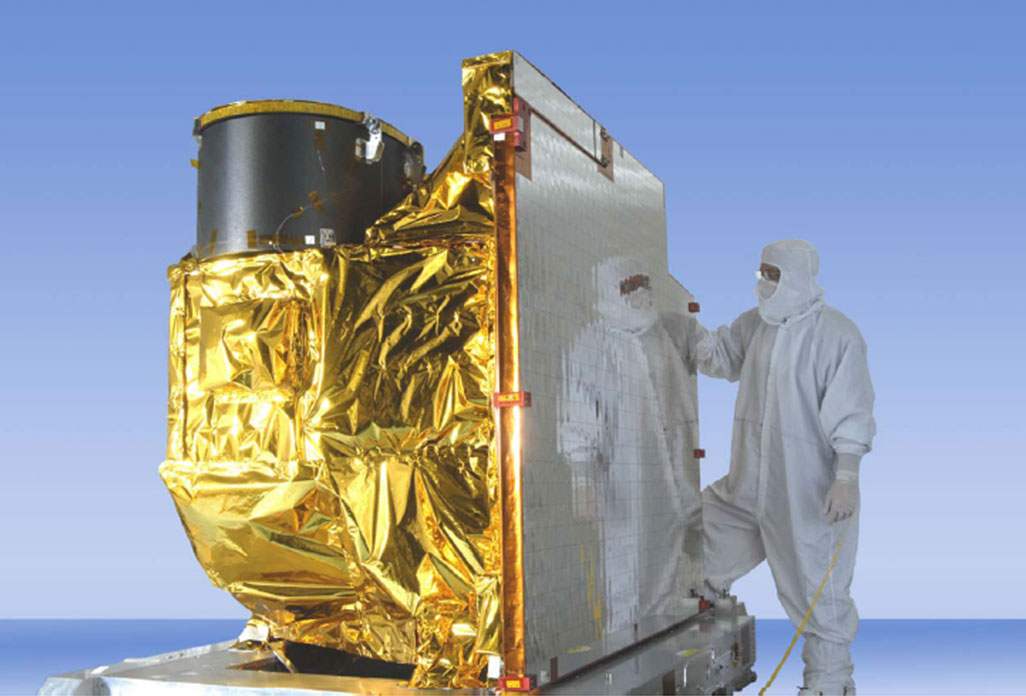 5
4
3
X
Faster coverage(5-minute full disk vs. 25-minute)
X
Improved spatialresolution 
(2 km IR vs. 4 km)
X
More spectral bands (16 on ABI vs. 5 on the current imager)
4
[Speaker Notes: Slide from J. Gerth, CIMSS.]
ABI spectral bands 1-6
Approximate:
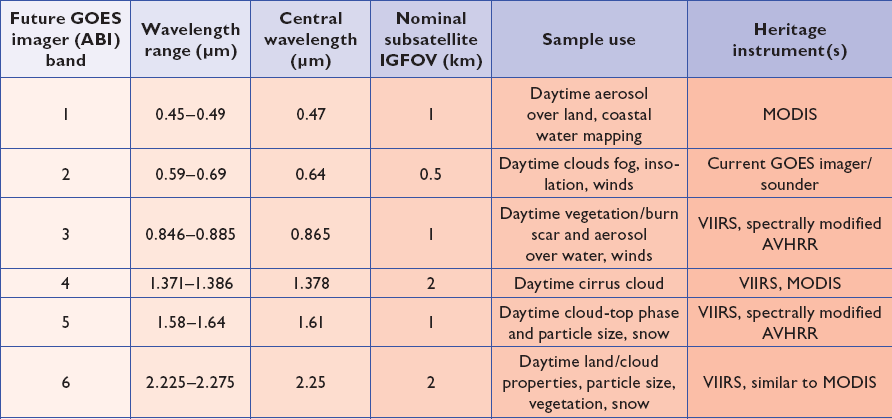 2 visible bands and 4 near infrared bands on the ABI, compared to only one on today’s imager
5
[Speaker Notes: Final column added: heritage. The ABI band 1 was suggested by Dr. Fred Mosher at a GOES Users' Conference. 
The ABI band 3 was suggested by the late Dr. C. Rao (of the then ORA). 
Some of these bands have been shifted to more closely match those on the VIIRS.]
ABI spectral bands 7-16
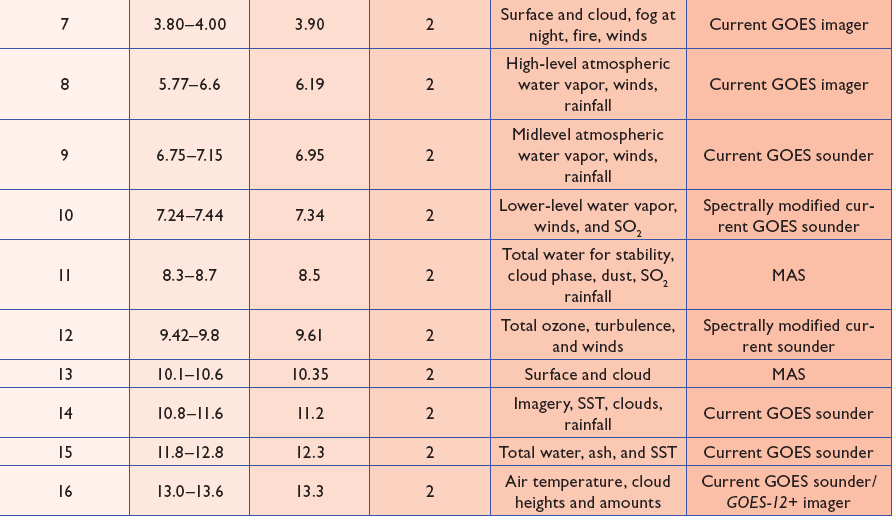 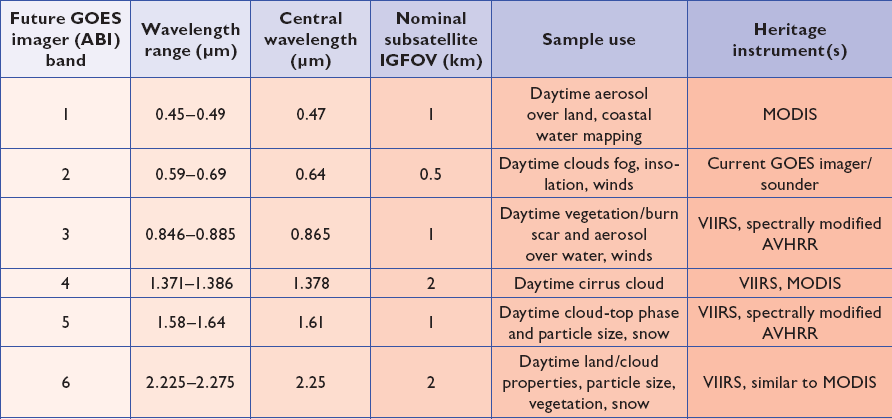 Approximate:
6
10 infrared bands on the ABI, compared to four on today’s imager
[Speaker Notes: The ABI band 10 was modified to better depict upper-level SO2. (G. Ellrod and others)
The ABI band 11 was suggested by Steve Ackerman (CIMSS), based on HIRS experience. 
The ABI band 13 was suggested by W. P. Menzel (then NOAA NESDIS).]
From 1996
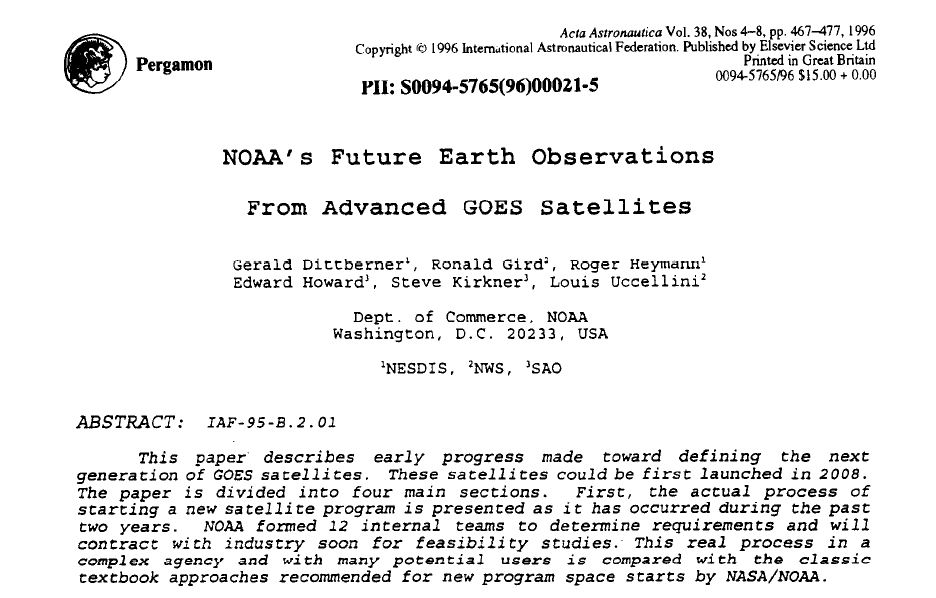 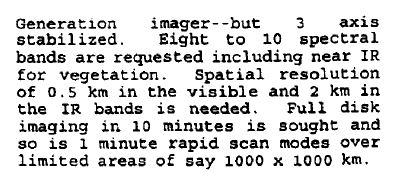 "Full disk imaging in 10 minutes is sought and so is 1 minute rapid scan modes over limited areas of say 1000 x 1000 km."
“These satellites could be first launched in 2008”
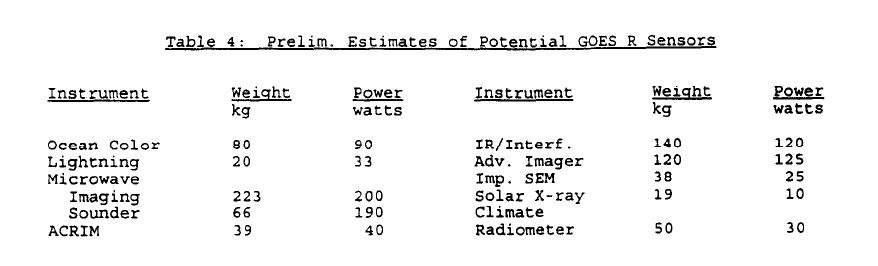 7
[Speaker Notes: http://ac.els-cdn.com/0094576596000215/1-s2.0-0094576596000215-main.pdf?_tid=86f5529e-c98d-11e4-8a46-00000aacb35f&acdnat=1426257222_f09810532f99876bc6014fff4f4d65be

NOAA's future earth observations from advanced GOES satellites Dittberner G., Gird R., Heymann R., Howard E., Kirkner S., Uccellini L. (1996)  Acta Astronautica,  38  (4-8) , pp. 467-477.]
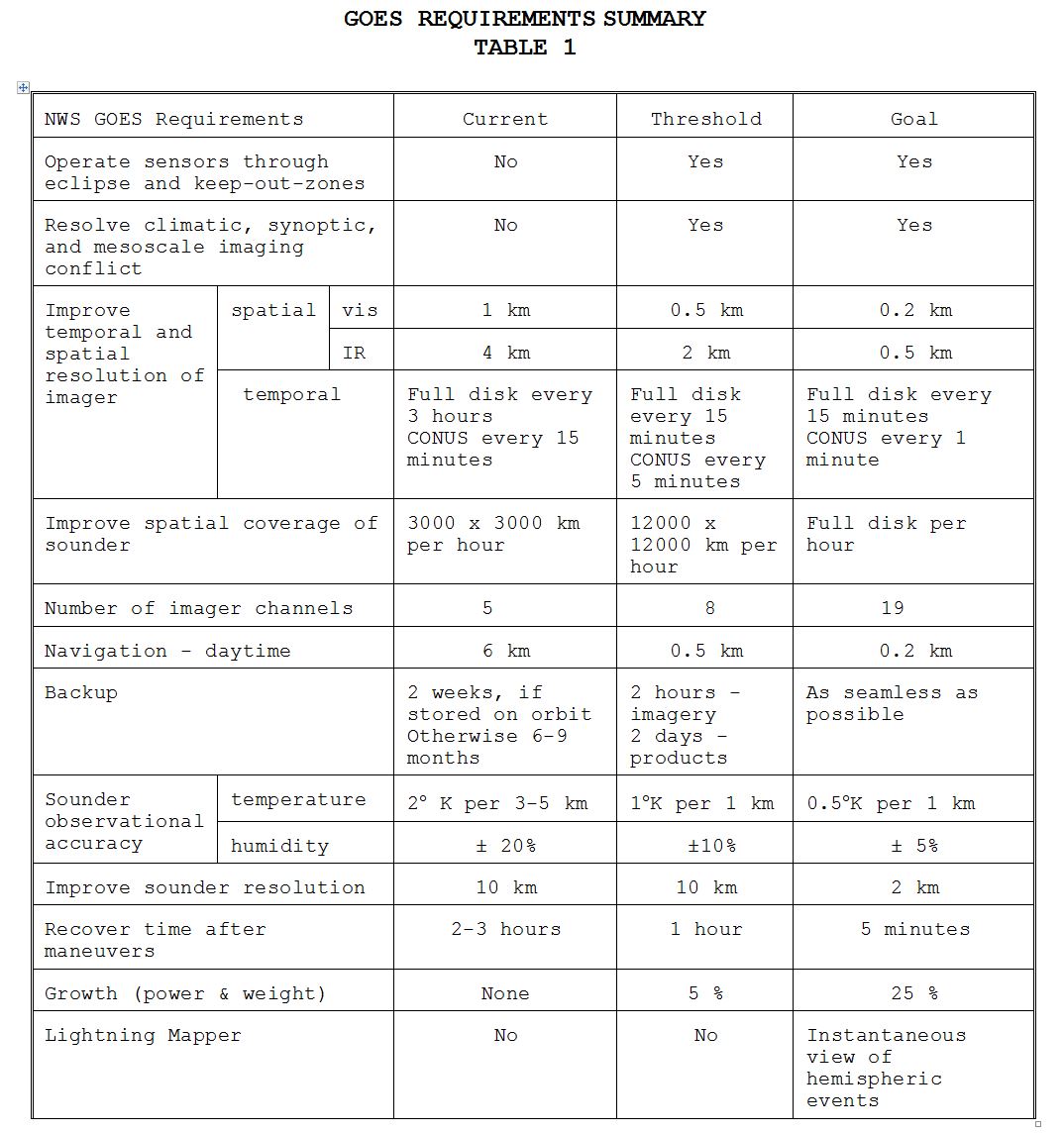 Late 1990s
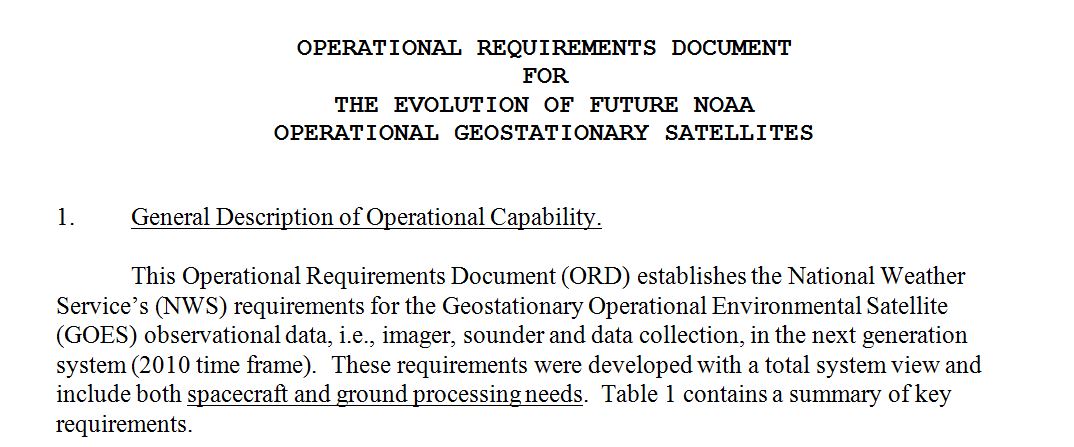 8
Outline
GOES-R series ABI
Overview
Spectral
Spatial
Temporal 
ABS
Summary
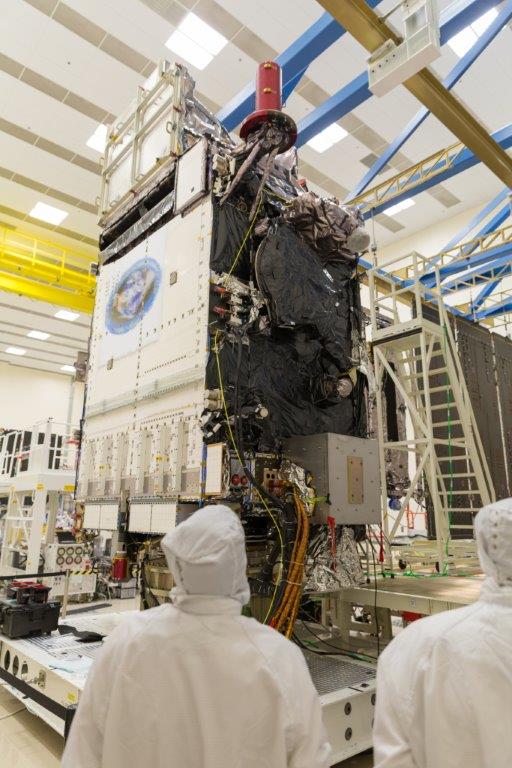 9
Lockheed Martin
Mission Planning
STAR and CIMSS very involved during the early GOES-R series development. This includes: formulation studies for both ABI and Advanced Baseline Sounder (ABS), ABI band selection and modification, etc.
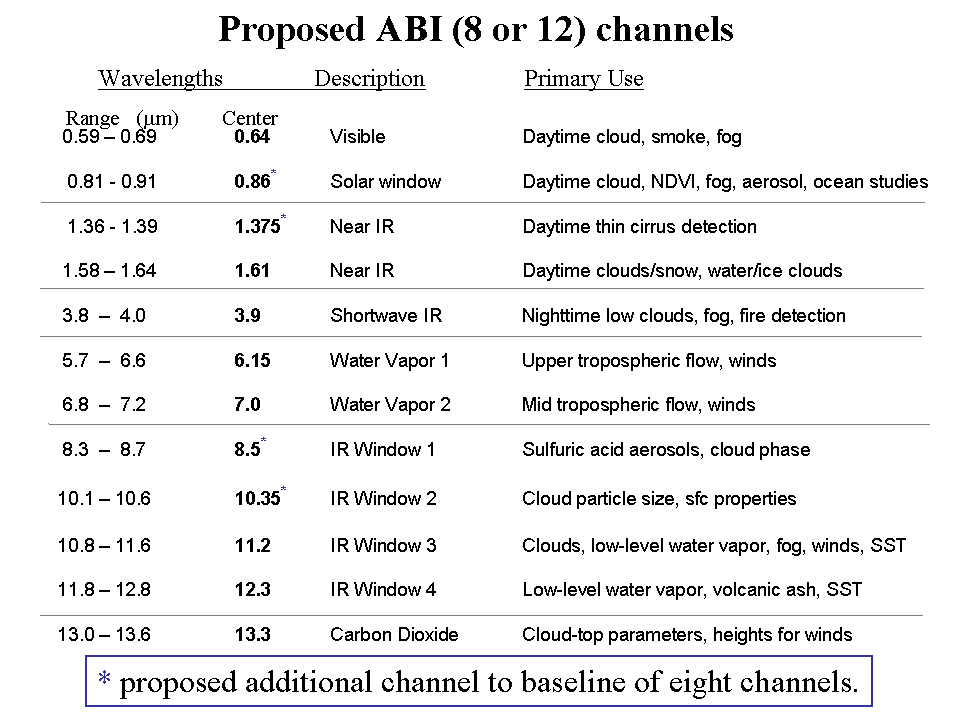 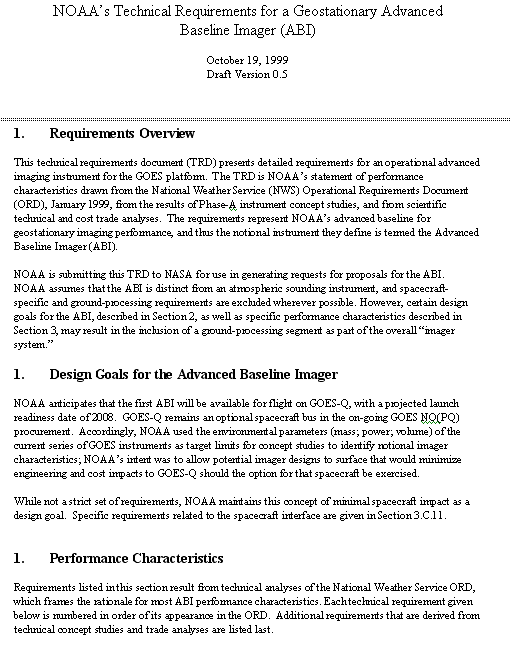 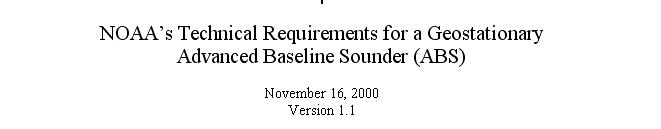 ABI/ABS Requirements.
circa 1999/2000
Originally ABI was only 8 spectral bands, now it is 16. All ABI bands were modified with input from STAR and its Cooperative Institutes.
10
[Speaker Notes: Significant remaining scientific challenges for the specific science topic
Next step(s)
Instruments (current/future), techniques, testbed, transition, …
Path into applications/operations
Who will use it and how
How will it get out to the real world]
ABI - 8
#        Wavelengths		Description	Primary Use  
   Range  (m)        Center
Launch was planned for 2008!
1   0.52 – 0.72	0.62	Visible		Daytime clouds, fog 		8   1.3 – 1.9	1.6	Near IR		Daytime clouds/snow, water/ice clouds2   3.8  –  4.0 	3.9	Shortwave IR	Nighttime low clouds, fog, fire detection3   6.5  –  7.0	6.75	Water Vapor 1	Upper tropospheric flow, winds 6   7.0  –  7.5	7.25	Water Vapor 2	Mid tropospheric flow, winds						4  10.2 – 11.2	10.7	IR Window 3	Clouds, low-level water vapor, fog, winds5   11.5 – 12.5 	12.0	IR Window 4	Low-level water vapor, volcanic ash			7   13.2 – 13.8	13.5	Carbon Dioxide	Cloud-top parameters, heights for winds
ABI – circa 1999
(8 total bands, most spectrally wide)
11
[Speaker Notes: These 8 bands represent the current GOES imager “six” and  1.6 and 7.2 um bands.]
Proposed ABI (8 or 12) channels
Wavelengths	Description	   Primary Use  
     Range   (m)        Center
0.59 – 0.69	0.64	Visible		Daytime cloud, smoke, fog     0.81 ­ 0.91  	0.86* 	Solar window	Daytime cloud, NDVI, fog, aerosol, ocean studies     1.36 - 1.39	1.375* 	Near IR		Daytime thin cirrus detection 		    1.58 – 1.64	1.61	Near IR		Daytime clouds/snow, water/ice clouds    3.8  –  4.0 	3.9	Shortwave IR	Nighttime low clouds, fog, fire detection    5.7  –  6.6	6.15	Water Vapor 1	Upper tropospheric flow, winds     6.8  –  7.2	7.0	Water Vapor 2	Mid tropospheric flow, winds     8.3  –  8.7	8.5* 	IR Window 1	Sulfuric acid aerosols, cloud phase    10.1 – 10.6	10.35* 	IR Window 2	Cloud particle size, sfc properties			   10.8 – 11.6	11.2	IR Window 3	Clouds, low-level water vapor, fog, winds, SST   11.8 – 12.8 	12.3	IR Window 4	Low-level water vapor, volcanic ash, SST			   13.0 – 13.6	13.3	Carbon Dioxide	Cloud-top parameters, heights for winds
12
* proposed additional channel to baseline of eight channels.
[Speaker Notes: As originally proposed by the National Weather Service, the ABI was to have a minimum of 8 spectral channels. The selected channels were close to the five channels on the GOES-8 -10 imagers ( 0.64, 3.9, 6.15, 11.2, and 12.3 m) supplemented with a snow/cloud discriminating 1.6 m channel, a mid-tropospheric 7.0 um water vapor channel, and a cloud height determining 13.3 m channel. Two additional channels were proposed to expand the capabilities closer to meeting NWS requirements and to enhance opportunities for weather and climate research and applications; the IR windows at 8.5 m and 10.35 m offer improved moisture, cloud, aerosol, and surface sensing capabilities. In addition some of the ABI-8 spectral widths were modified to complement other satellite spectral channels and to capitalize on experience gained with the MODIS Airborne Simulator (MAS). To round out an ABI-12, another visible channel at 0.86 m was added to help with the detection of aerosols and vegetation and a near infrared channel at 1.38 m to detect very thin cirrus in the upper troposphere. 

The addition of the 8.5 m enables detection of volcanic cloud with sulfuric acid aerosols and thin cirrus in conjunction with the 11.2 m channel as well as determination of cloud micro-physical properties with the 11.2 and 12.3 m channels. This includes a more accurate delineation of ice from water clouds during the day or night. 

The addition of the 10.35 m improves determination of micro-physical properties of clouds with the 11.2 and 12.3 m channels; this includes a more accurate determination of cloud particle size during the day and night. Also, the observation of surface properties (such as SST) is improved using the 10.35m along with the 8.6, 11.2, and 12.3 m channels. Finally, there is more sensitivity to low level moisture with the additional split windows.

The 0.86 m channel provides synergy with the AVHRR/3, as it is similar its channel 2. This channel is used for determining vegetation amount, aerosols and ocean/land studies. Characterizing aerosols and their optical properties is essential for improving a number of satellite products, for example SST, ocean color and surface temperatures. This channel also enables very localized vegetation stress monitoring, fire danger monitoring, and albedo retrieval.

The 1.38 m channel is copied from one on MODIS.  It does not see into the lower troposphere due to water vapor sensitivity and thus it provides excellent daytime sensitivity to very thin cirrus. This will aid several products relying on clear skies in the infrared windows, for example SST.]
IR channels on the current GOES and the proposed ABI
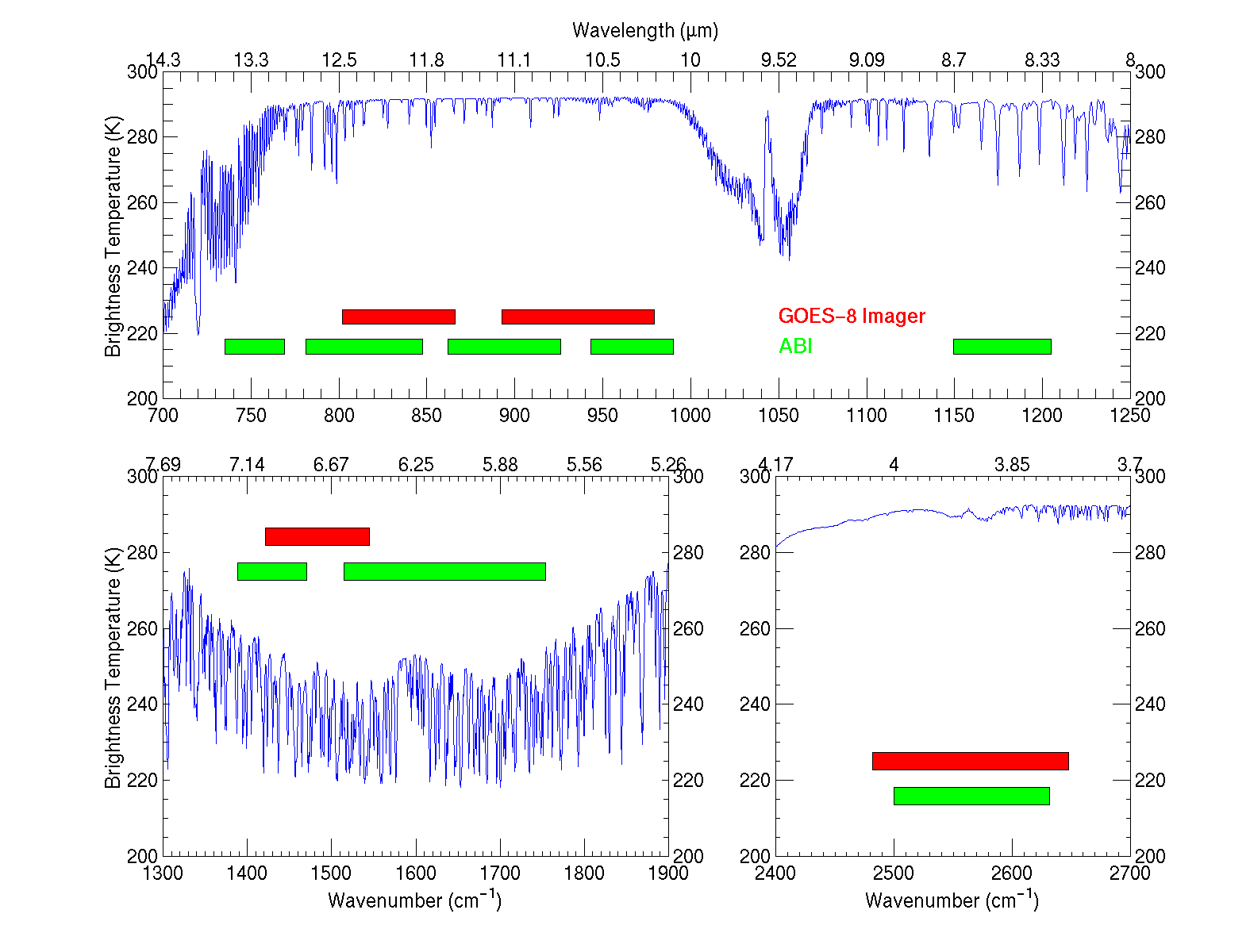 The IR bands when ABI had 12 total bands
13
UW-Madison/CIMSS
[Speaker Notes: This figure, generated by Mat Gunshor, shows the spectral coverage of the current GOES Imager (in red) and that proposed in the IR region for the ABI (Advanced Baseline Imager) (in green). A sample high spectral resolution earth-emitted spectra is also plotted (in blue). It’s apparent that the ABI has advantages over the current GOES Imager. For example, a 13.3 um band for cloud heights, two water vapor bands instead of one, and a band covering at the 8.5 um region (for cloud phase).]
ABI Bands (proposed 18)
Current GOES Imagers
MSG/Sounder
MODIS/MTG/etc
14
[Speaker Notes: Band pass are approximate]
Visible and near-IR channels on the ABI
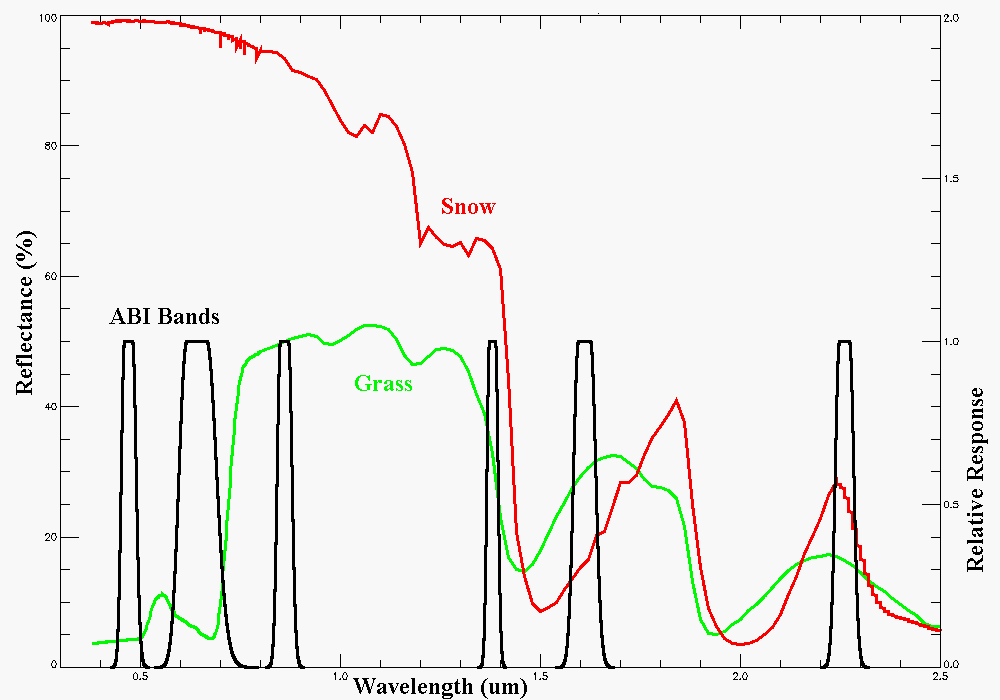 Snow, Phase
Part. size
Cirrus
Veg.
Haze
Clouds
15
The ABI visible and near-IR bands have many uses.
[Speaker Notes: Note how ABI bands 2 and 3 might indicate vegetation. ABI bands 2 and 5 (or 6) depict snow. 

Schmit, T. J., M. M. Gunshor, W. P. Menzel, J. J. Gurka, J. Li, and A. S. Bachmeier, 2005: Introducing the next-generation Advanced Baseline Imager on GOES-R. Bull. Amer. Meteor. Soc., 86, 1079-1096.]
AVIRIS: Linden_haze_0.439_0.498um (simulated ABI band 1)
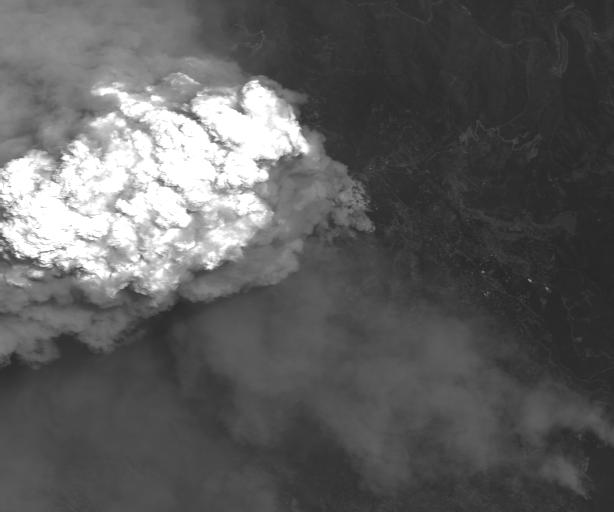 The 0.47 um band was added, in part, due to a request from Fred Mosher, then of the AWC
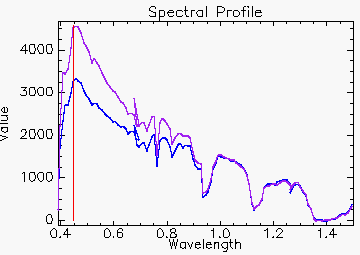 Smoke
16
[Speaker Notes: AVIRIS (Airborne Visible/Infrared Imaging Spectrometer) 
Simulated by convolving mock ABI spectral response functions with either AVIRIS data.
This band was chosen to better monitor daytime smoke, etc.]
Linden_0.577_0.696_um (simulated ABI band 2)
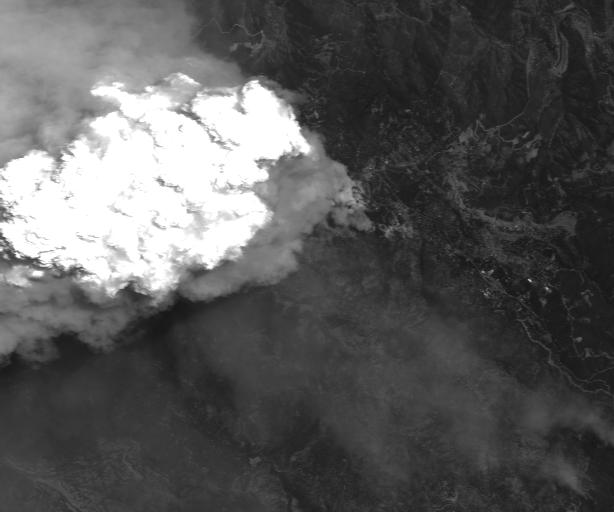 17
[Speaker Notes: Simulated by convolving mock ABI spectral response functions with either AVIRIS data.]
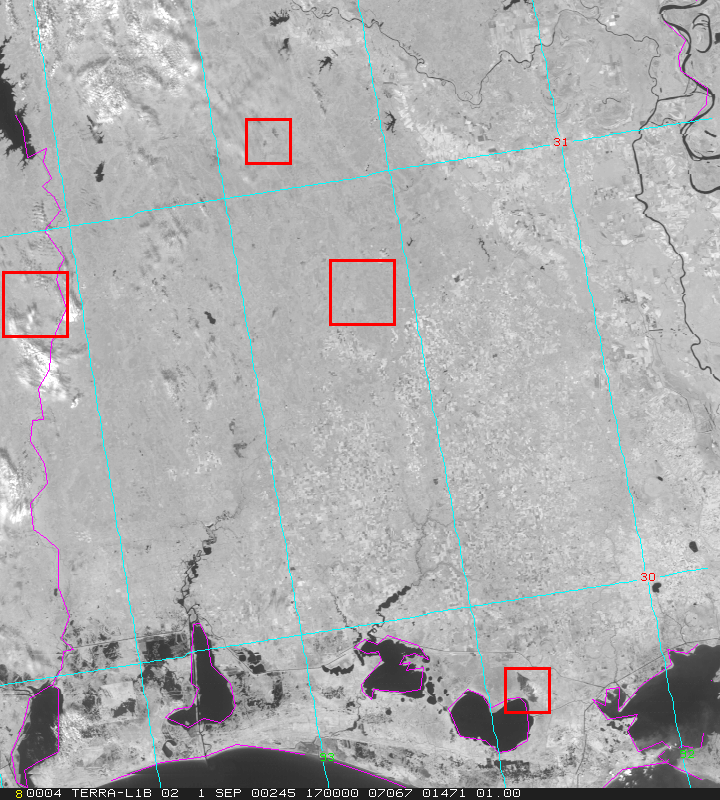 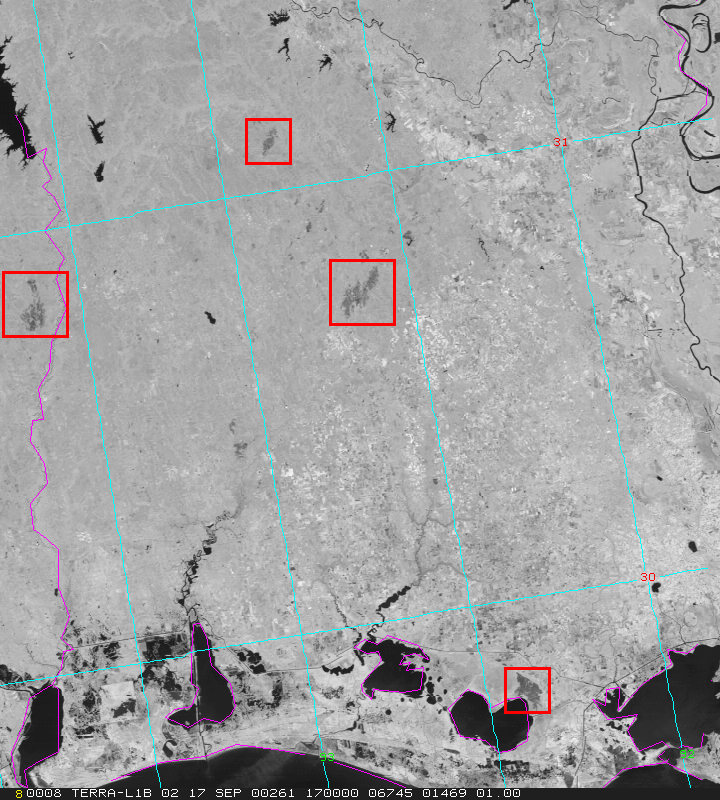 Burn  Scars
Scars (dark regions) caused by biomass burning in early September are
evident in MODIS 250 m NIR channel 2  (0.85 μm) imagery on the 17th.
MODIS Data from GSFC DAAC
MODIS Detects Burn Scars in Louisiana
01 September 2000-- Pre-burning
17 September 2000-- Post-burning
ABI will allow for diurnal characterizations of burn areas, this has implications for re-growth patterns.
18
CIMSS, UW
[Speaker Notes: Figures from Chris Moeller, of CIMSS. The traditional visible 0.6um band does not show the burn scars (not shown).]
1.88 m (or 1.38 m) is helpful for contrail detection
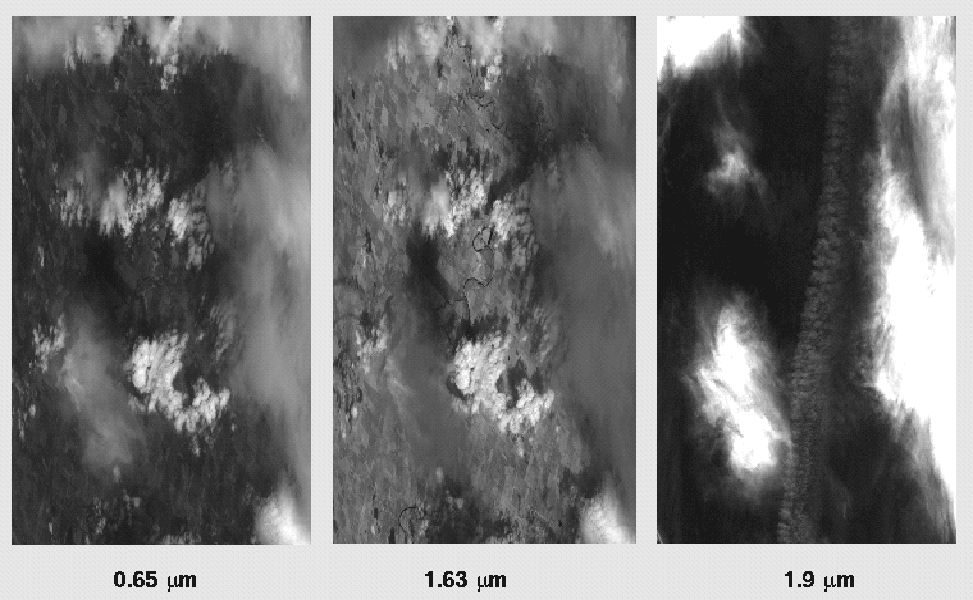 Examples from MAS (Chs 2, 10, 16).
Contrail detection is important when estimating many surface parameters. 
There is also interest in the climate change community.
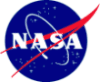 19
[Speaker Notes: MODIS Airborne Simulator. The image is 1.88 um, but that’s similar to the physics as the band chosen for the ABI.]
ABI (1.61 um)Example of MAS 0.66 and 1.61 um
convective cumulonimbus surrounded by lower-level water clouds
(King et al., JAOT, August 1996)
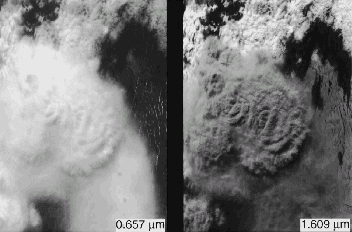 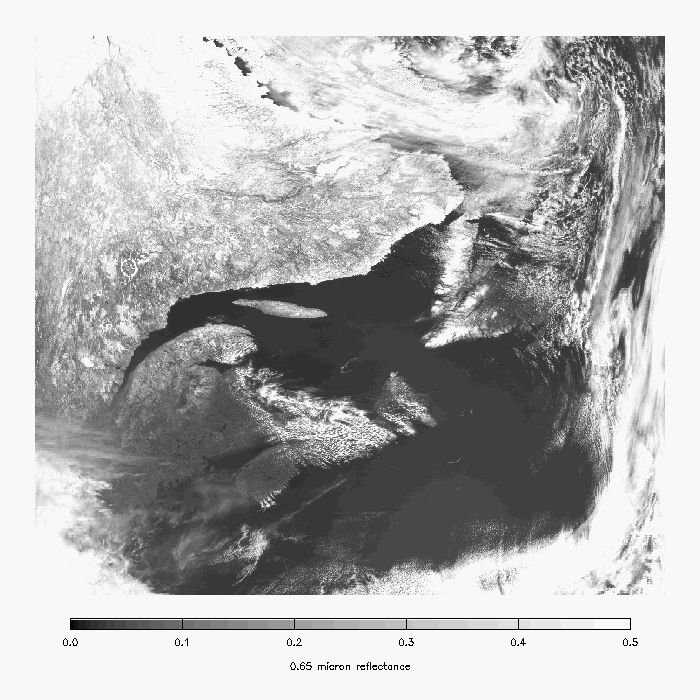 MODIS 0.65 µm  -- Snow is bright (but so are clouds).
Snow
21
[Speaker Notes: Image from A. Heidnger of ASPB.]
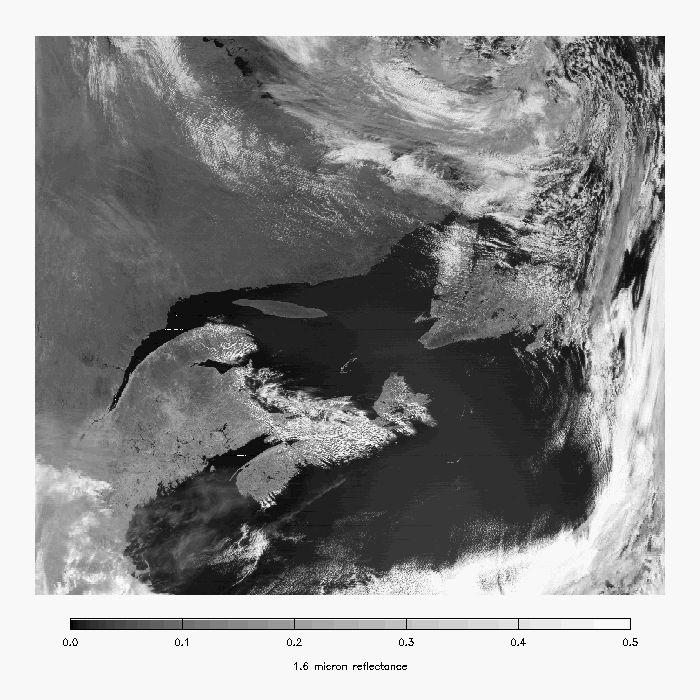 Snow
MODIS 1.6 µm -- Snow is darker.
22
[Speaker Notes: Image from A. Heidnger of ASPB.]
GOES-R ABI will detect SO2 plumes
Water Vapor Band Difference convolved from AIRS data
sees SO2 plume from Montserrat Island, West Indies
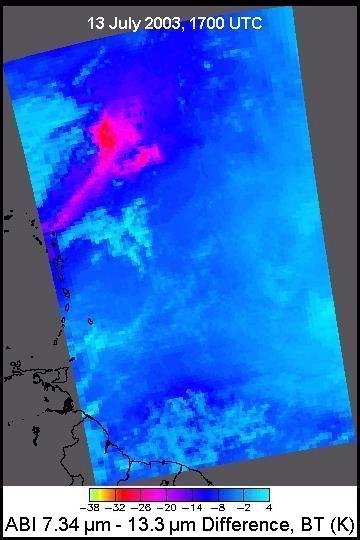 SO2 Plume
Current GOES Imager

No skill in monitoring
Figure courtesy of Kris Karnauskas
Current GOES Imager can not 
detect SO2
23
ABI 7.34 μm – 13.3 μm
[Speaker Notes: Current GOES can detect an ash cloud, but not the SO2 signature. The ABI can, if the plume is large and high enough. 
Image on Right from:
Schmit, T. J., M. M. Gunshor, W. P. Menzel, J. J. Gurka, J. Li, and A. S. Bachmeier, 2005: Introducing the next-generation Advanced Baseline Imager on GOES-R. Bull. Amer. Meteor. Soc., 86, 1079-1096.]
Volcanic Ash Plume:  11-12 and 8.5-11 μm images
UW/CIMSS
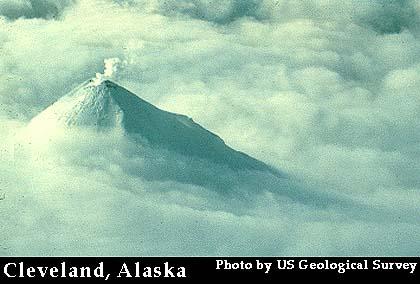 One day after the Mt. Cleveland eruption
20 February 2001, 8:45 UTC
Simulated 
ABI 
(11-12 μm)
Simulated 
ABI 
(8.5-11 μm)
24
[Speaker Notes: One of uses of the 8.5 um is better ash detection.]
ABI -- 8.5 mBased on MODISused with ABI window channels to separate water from ice clouds
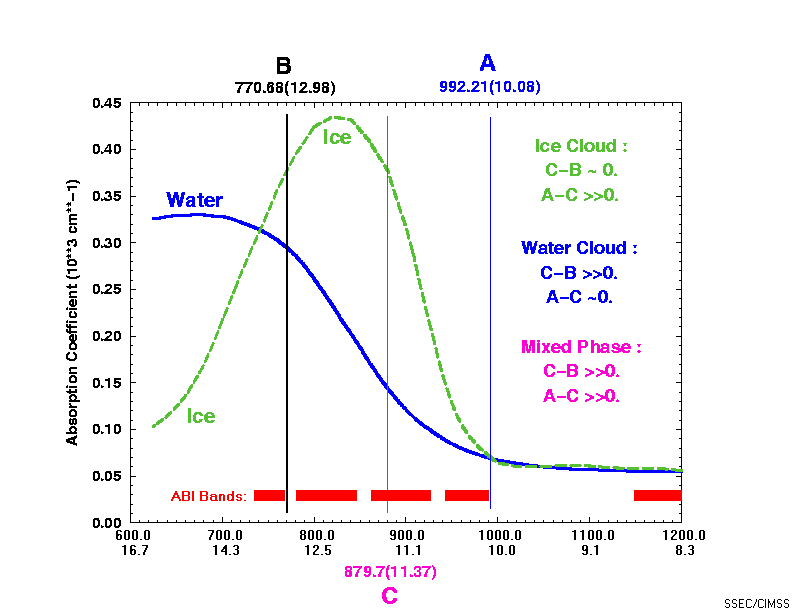 The 8.5 um band was added, in part, due to a request in the late 1980s from Steve Ackerman, CIMSS.
25
[Speaker Notes: Another use of the 8.5 um band is a day and night cloud-top phase product.]
Ackerman memo (1989)
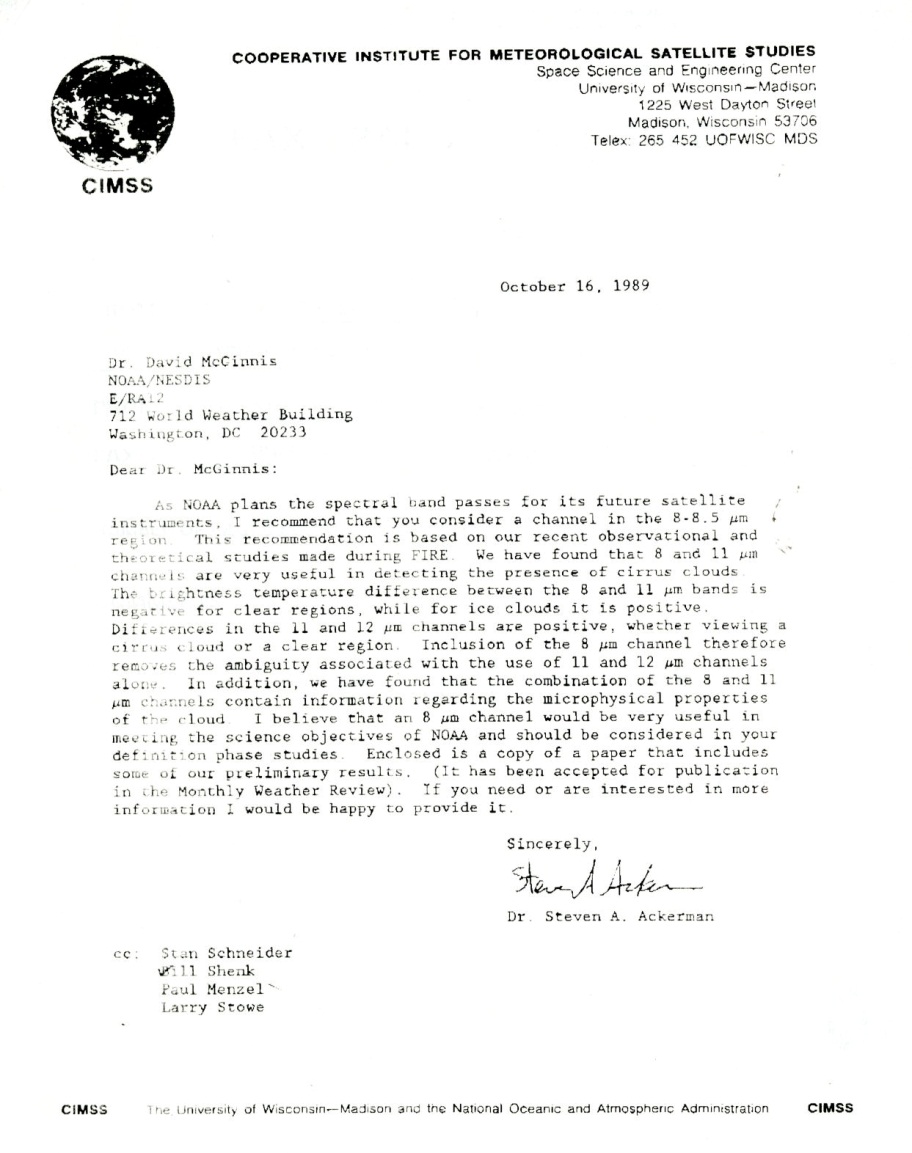 8 micrometer…very useful in detecting …cirrus information … microphysical properties
26
ABI Band “Champions”
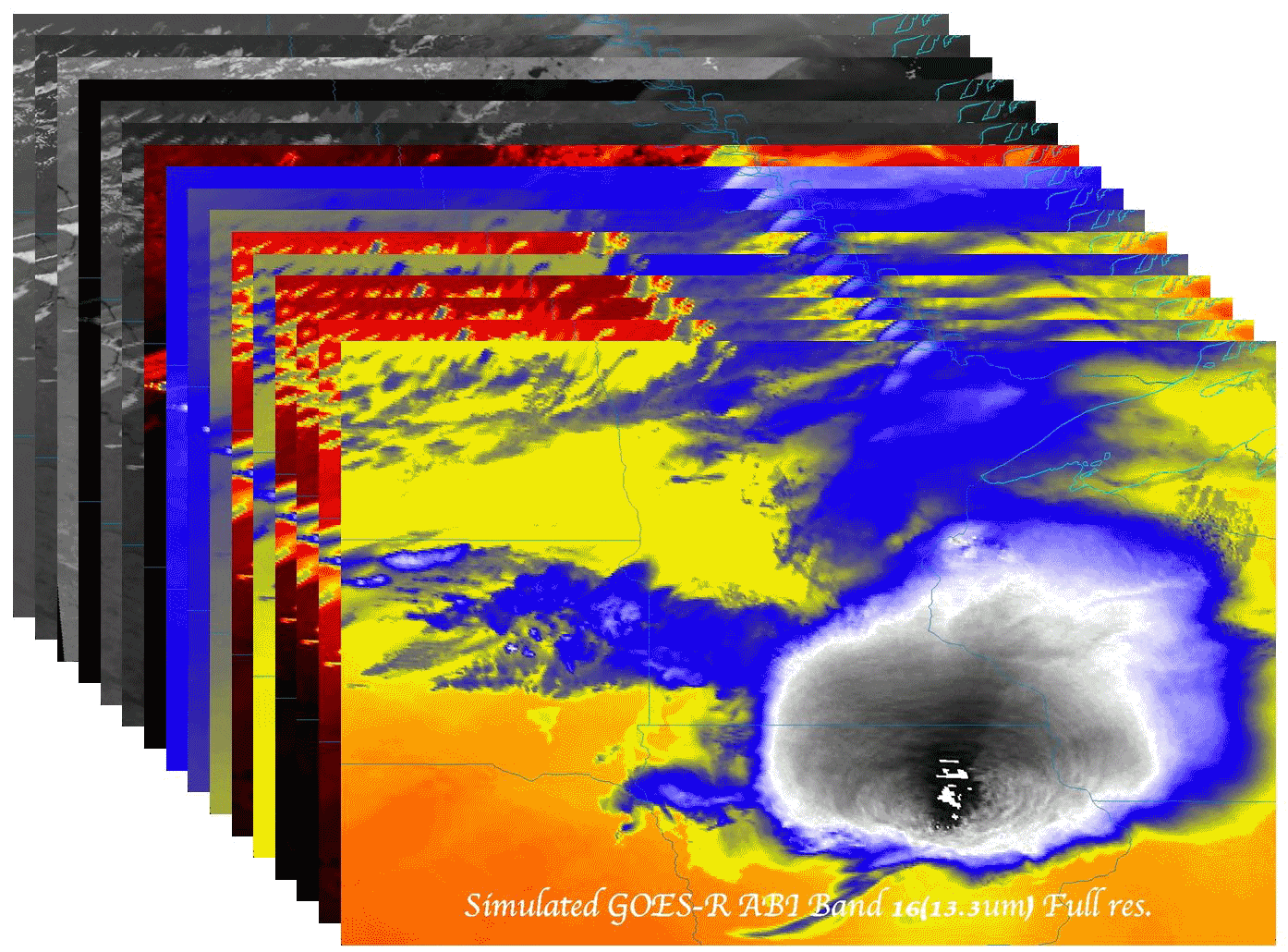 27
ABI (10.35 m)Examples of MAS 0.66, 10.5-11.0, and 8.6-10.5 umreveal utility of new IR window for seeing through clouds to ice floes
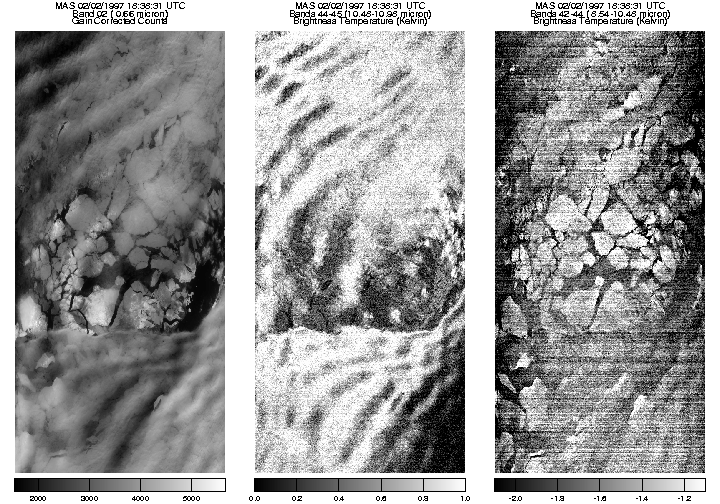 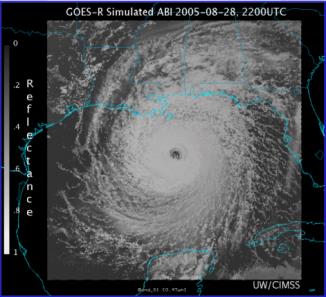 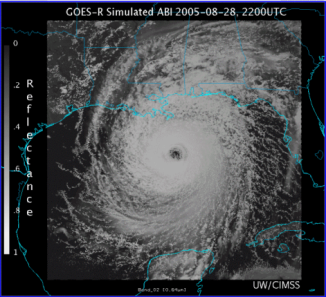 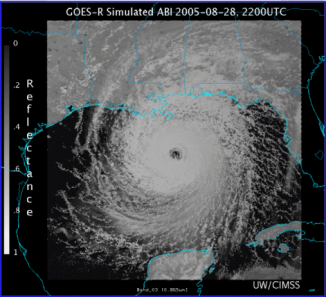 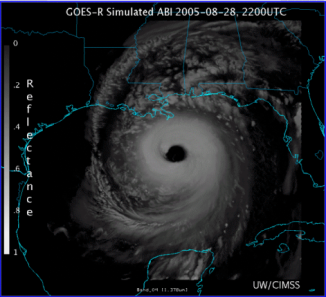 Visible
Visible
Near Infrared
Near Infrared
AWG Proxy ABI Simulations of Hurricane Katrina
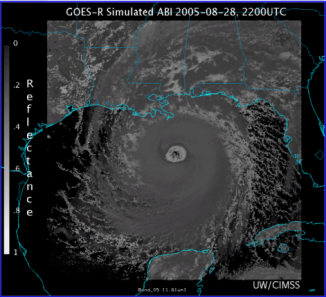 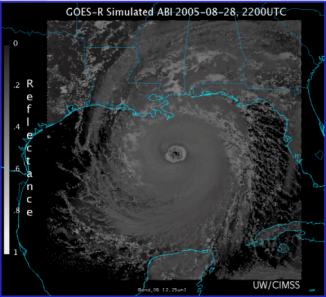 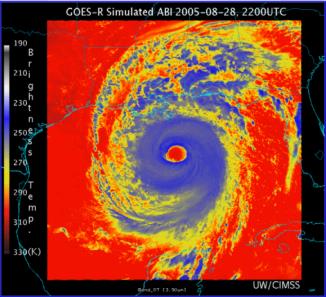 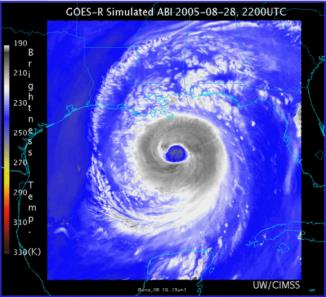 Near Infrared
Near Infrared
Infrared
Infrared
NOAA/NESDIS  STAR and GOES-R Imagery Team
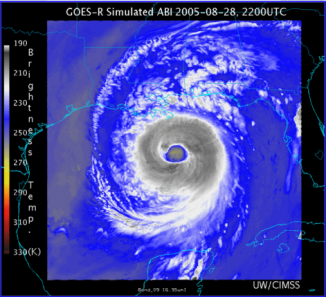 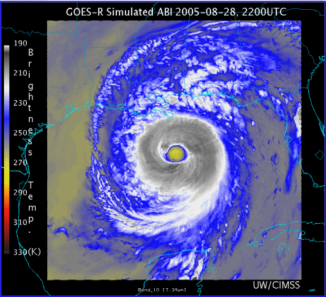 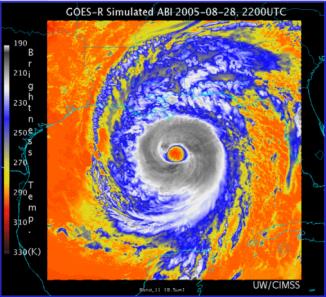 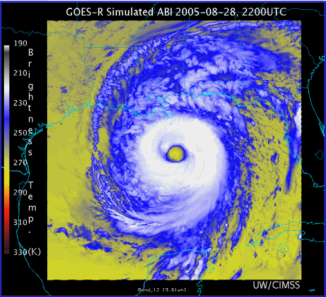 Infrared
Infrared
Infrared
Infrared
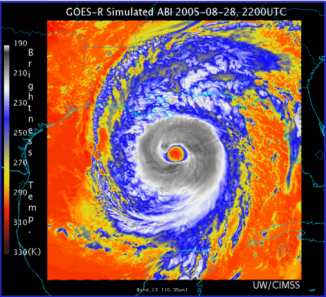 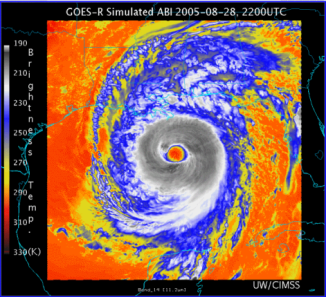 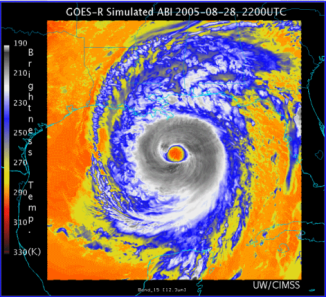 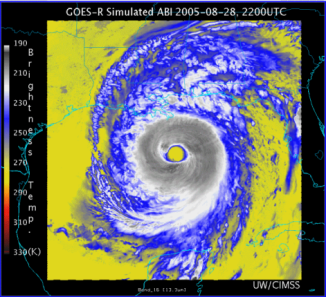 Infrared
Infrared
Infrared
Infrared
29
[Speaker Notes: As shown in mcidas-v]
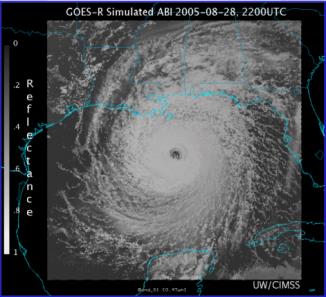 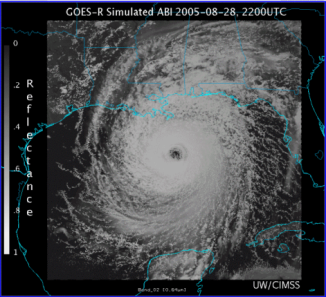 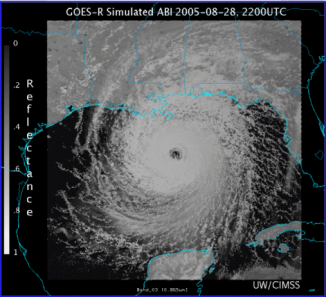 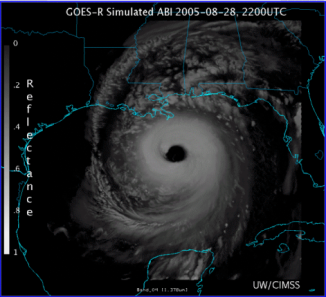 0.47 m
0.64 m
0.86 m
1.38 m
AWG Proxy ABI Simulations of Hurricane Katrina
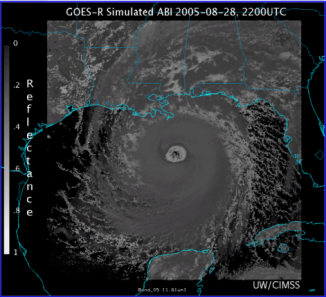 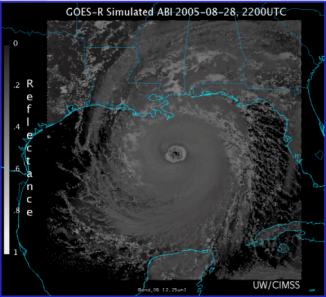 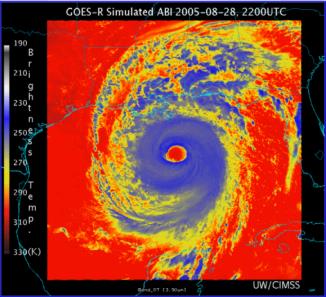 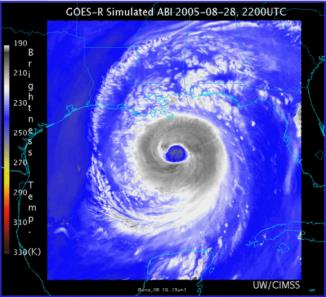 1.61 m
2.26 m
3.9 m
6.19 m
NOAA/NESDIS  STAR and GOES-R Imagery Team
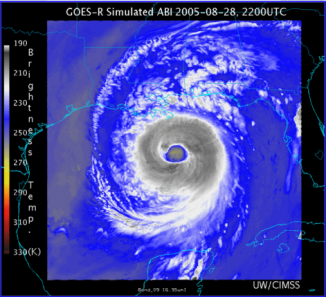 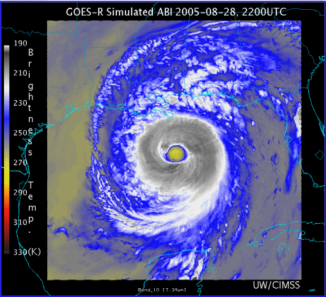 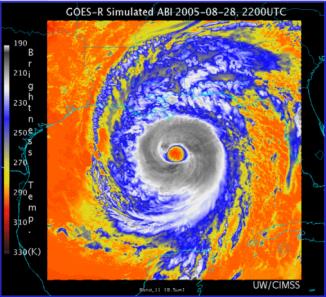 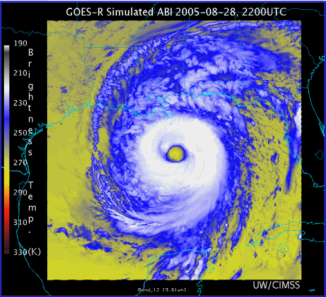 6.95 m
7.34 m
8.5 m
9.61 m
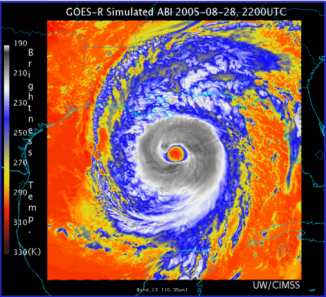 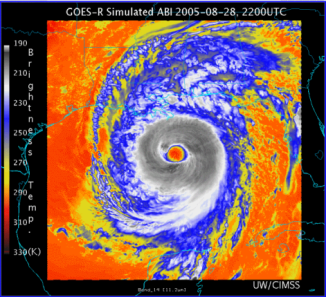 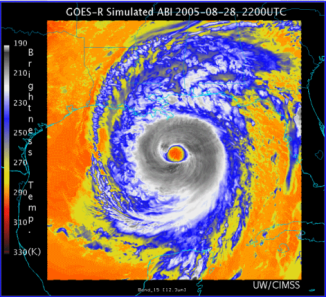 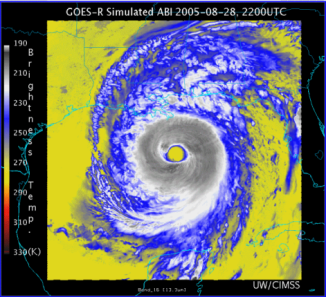 10.35 m
11.2 m
12.3 m
13.3 m
30
[Speaker Notes: As shown in mcidas-v]
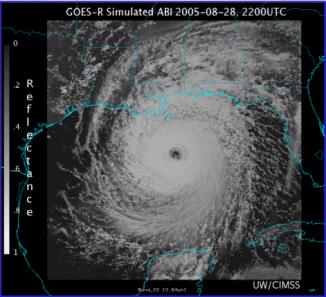 Corresponding current Imager bands of Hurricane Katrina
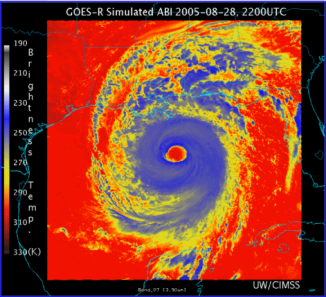 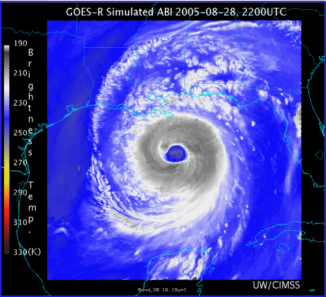 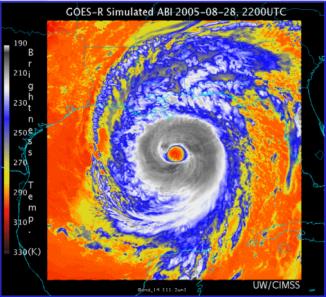 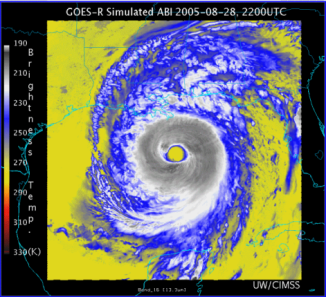 NOAA/NESDIS  STAR
31
Outline
GOES-R series ABI
Overview
Spectral
Spatial
Temporal 
ABS
Summary
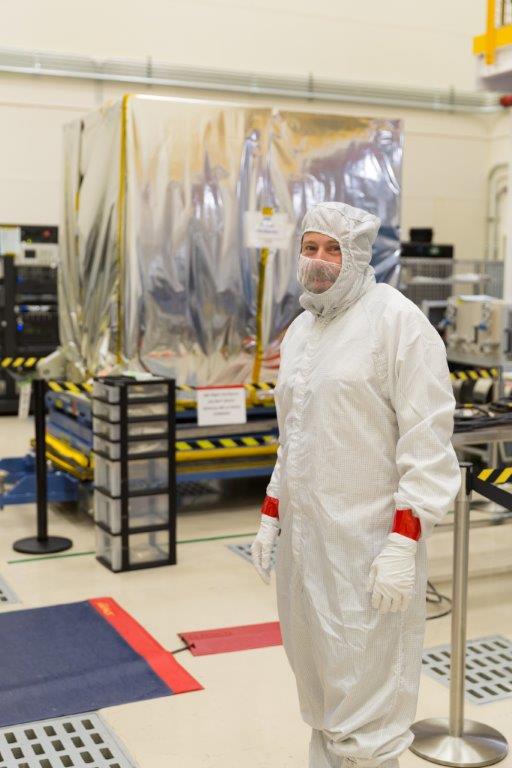 32
Lockheed Martin
MTSAT vs AHI (Spatial)
Rinjani
33
Outline
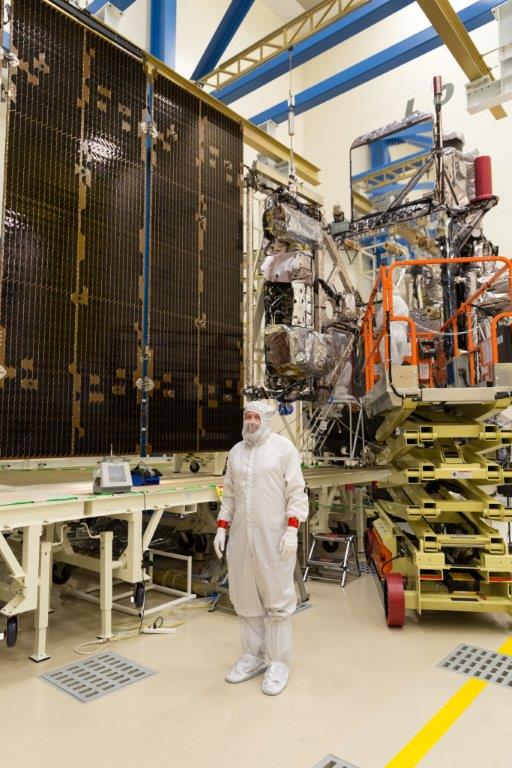 GOES-R series ABI
Overview
Spectral
Spatial
Temporal 
ABS
Summary
34
Lockheed Martin
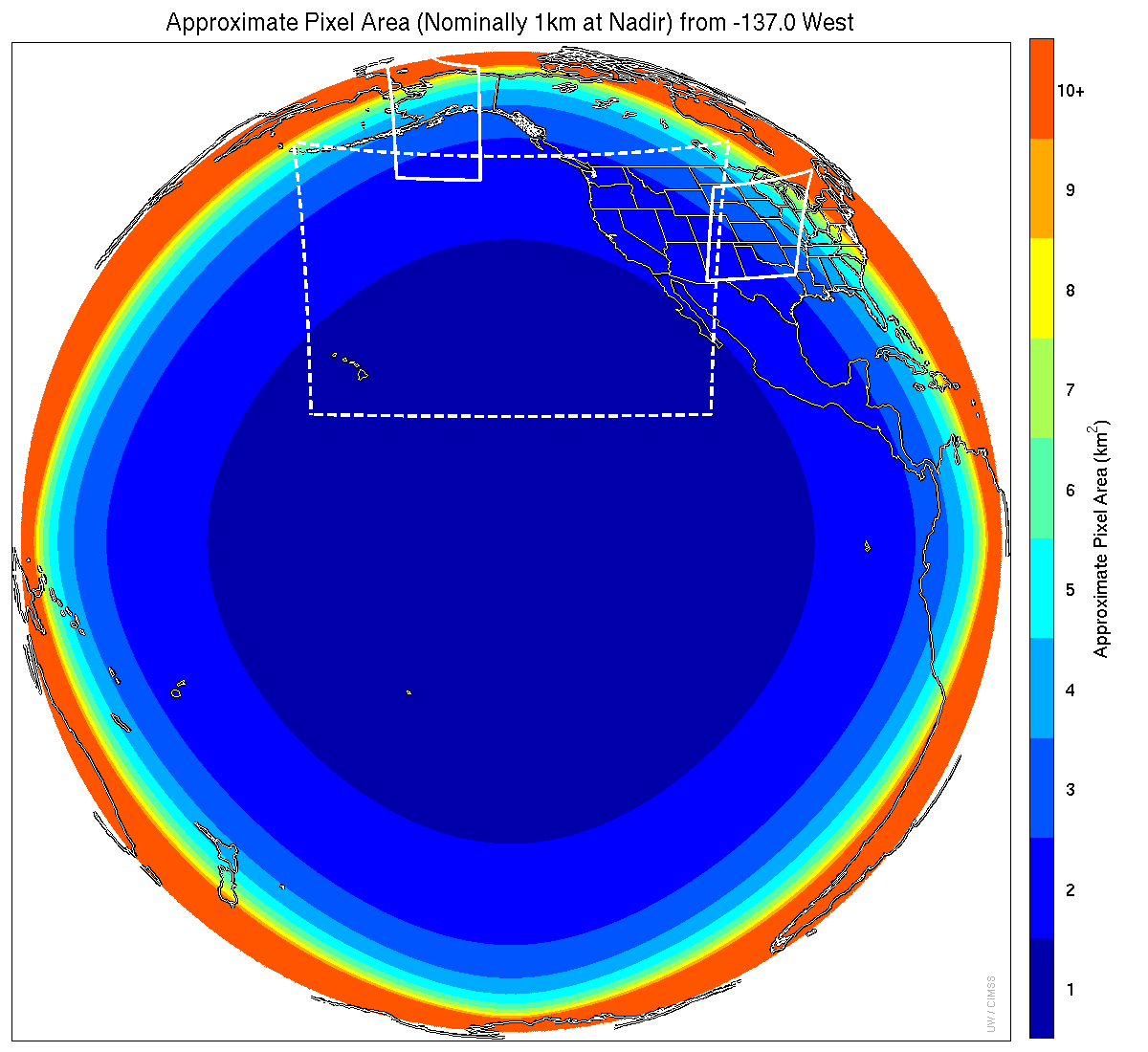 Meso-scale box locations are movable
1 min
1 min
5 min
15 min
[Speaker Notes: 1-km2 spatial resolution at satellite nadir.  Pixel Areas are approximate.  Each bin is rounded to the nearest 1km2 until we get to 9.5km2 and then all are binned into the red 10+ area. So the first, dark blue, ring covers pixel areas from 1 to 1.49km2 and is labeled “1”, above 1.5 to below 2.5km2 goes into the next ring and is called “2”, etc.   GOES-West location.  Proposed CONUS sector, approved by the NWS NOAT.   Two meso-scale image sectors shown; these are selectable.  The same central lat/lon used for these mesoscales produces a different sized and shaped area for different satellite locations.]
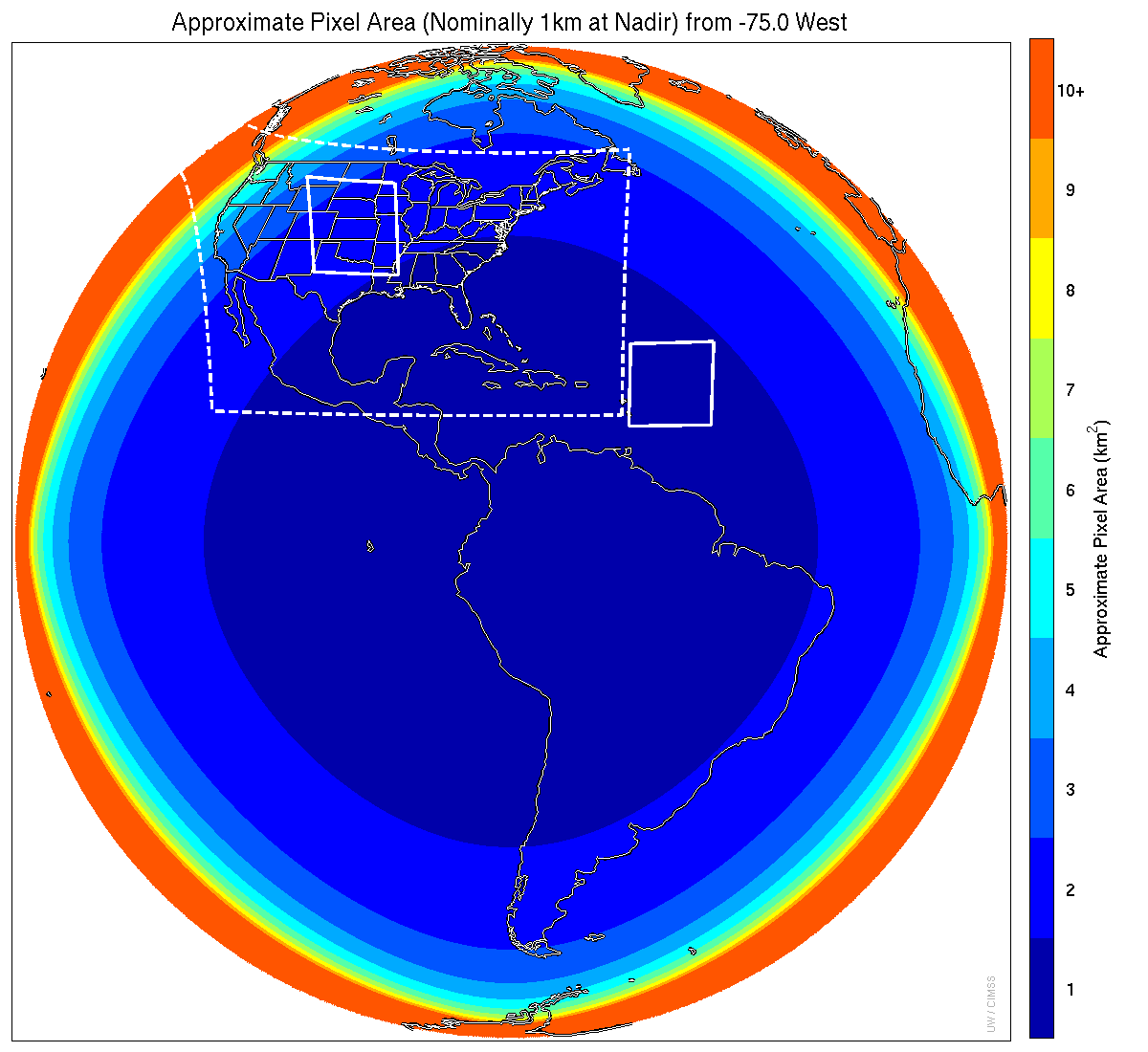 Meso-scale box locations are movable
1 min
5 min
1 min
15 min
[Speaker Notes: 1-km2 spatial resolution at satellite nadir.  Pixel Areas are approximate.  Each bin is rounded to the nearest 1km2 until we get to 9.5km2 and then all are binned into the red 10+ area. So the first, dark blue, ring covers pixel areas from 1 to 1.49km2 and is labeled “1”, above 1.5 to below 2.5km2 goes into the next ring and is called “2”, etc.   GOES-East location.  Proposed CONUS sector, approved by the NWS NOAT.   Two meso-scale image sectors shown; these are selectable.  The same central lat/lon used for these mesoscales produces a different sized and shaped area for different satellite locations.]
1-min imagery
Operational (GOES-13)
1-min mode (SRSOR from GOES-14)
37
A Glimpse into the Future
ABI-like
Hurricane Sandy from GOES-14 at two temporal resolutions
38
Outline
GOES-R series ABI
Overview
Spectral
Spatial
Temporal 
ABS
Summary
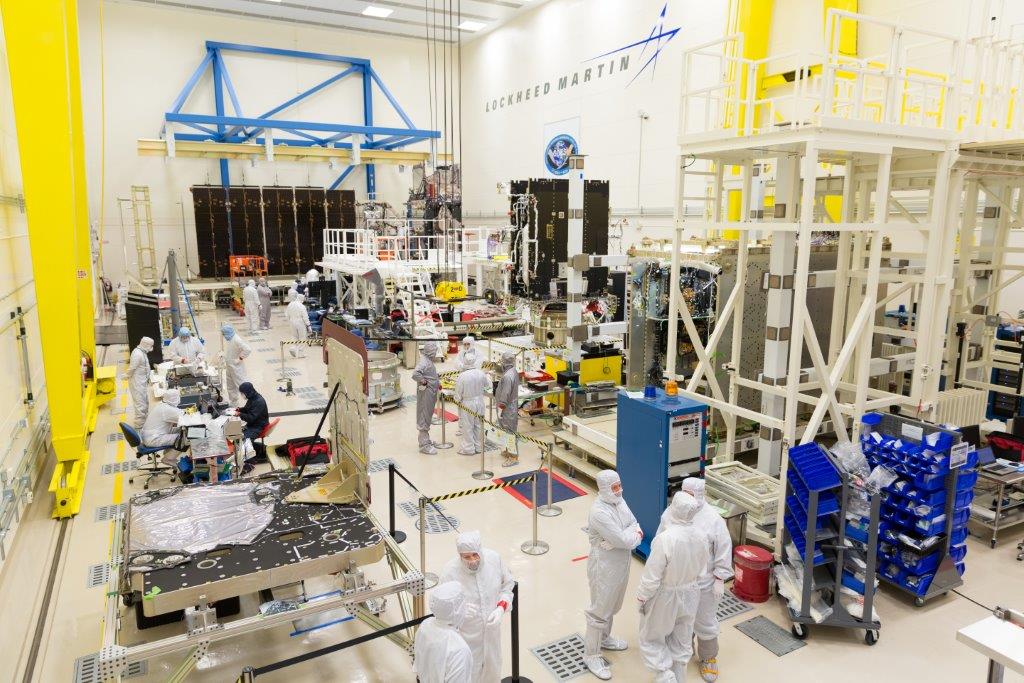 39
Lockheed Martin
High Spectral Resolution IR
It also should be noted that the ABI was designed to have a companion high-spectral infrared sounder [Advanced Baseline Sounder]. This is why the ABI only has one CO2 band.  

On GOES-R originally called ABS, later HES (with a coastal waters imager).
40
Why do we need a high spectral resolution sounder?
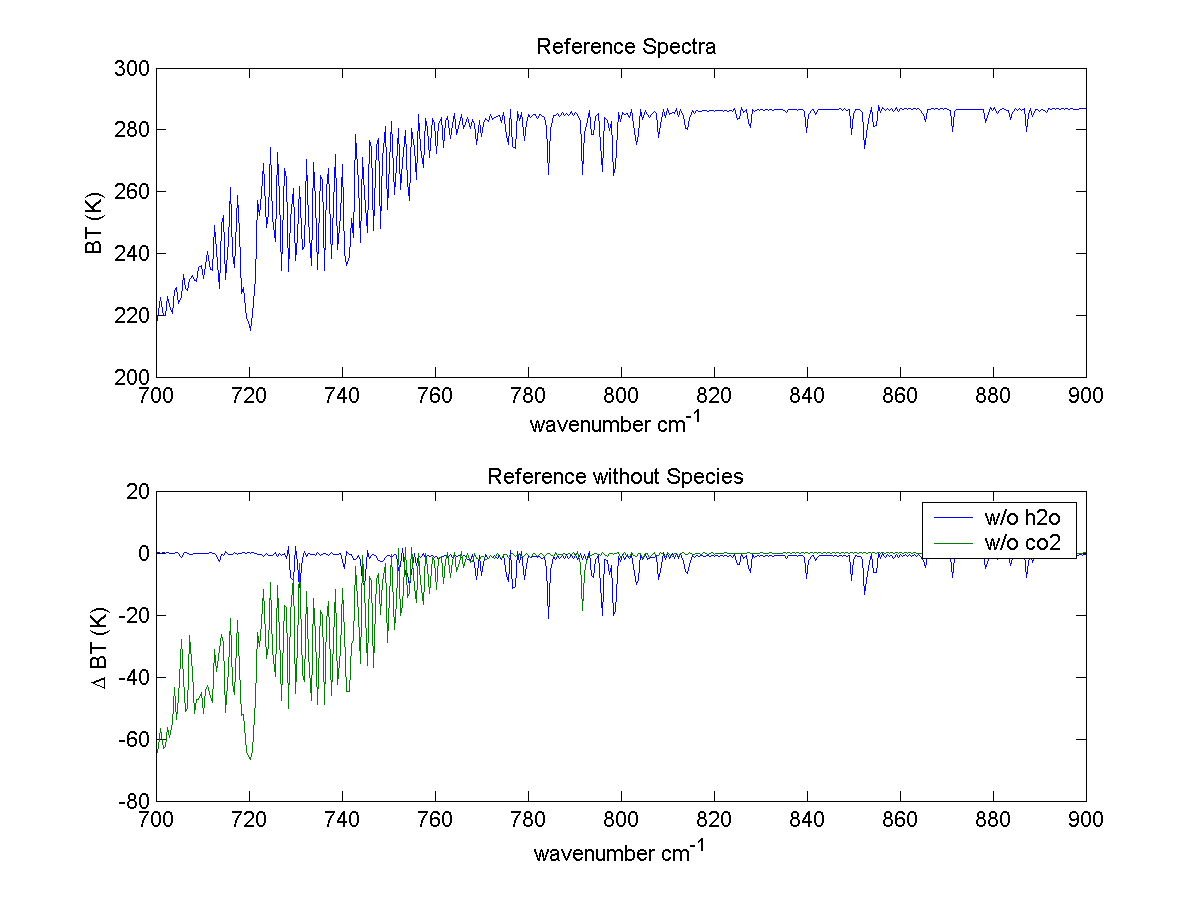 GOES-12 Sounder Bands
Smooths over required absorption lines
Analysis courtesy of Justin Sieglaff, CIMSS.
Compared to broadband imagers and sounders, observing absorption lines is mandatory to meeting requirements for temperature and moisture structure needed to improve short-term weather forecasting
Many papers document science value of high spectral resolution sounder that support weather forecast needs. (Sieglaff et al., 2009)
41
[Speaker Notes: These are calculated spectra, showing important features dealing with temperature and moisture are in the high-spectral data, but are smoothed over in the broad-band data. Figure courtesy of J. Sieglaff, CIMSS.

I’m not sure it is useful to show an entire spectrum. Rather I prefer to show the above and indicate that it is these little wiggles that make the HES so valuable and that the current GOES smears out.]
Spatial
Temporal
resolution
resolution
Cloud
clearing
Improved products could be realized from combinations of ABI and HES (Hyperspectral Environmental Suite) data
ABI
HES
Spectral 
coverage
Surface 
emissivity
Spectral resolution
HES cancelled in 2006
circa 2004
Outline
GOES-R series ABI
Overview
Spectral
Spatial
Temporal 
ABS
Summary
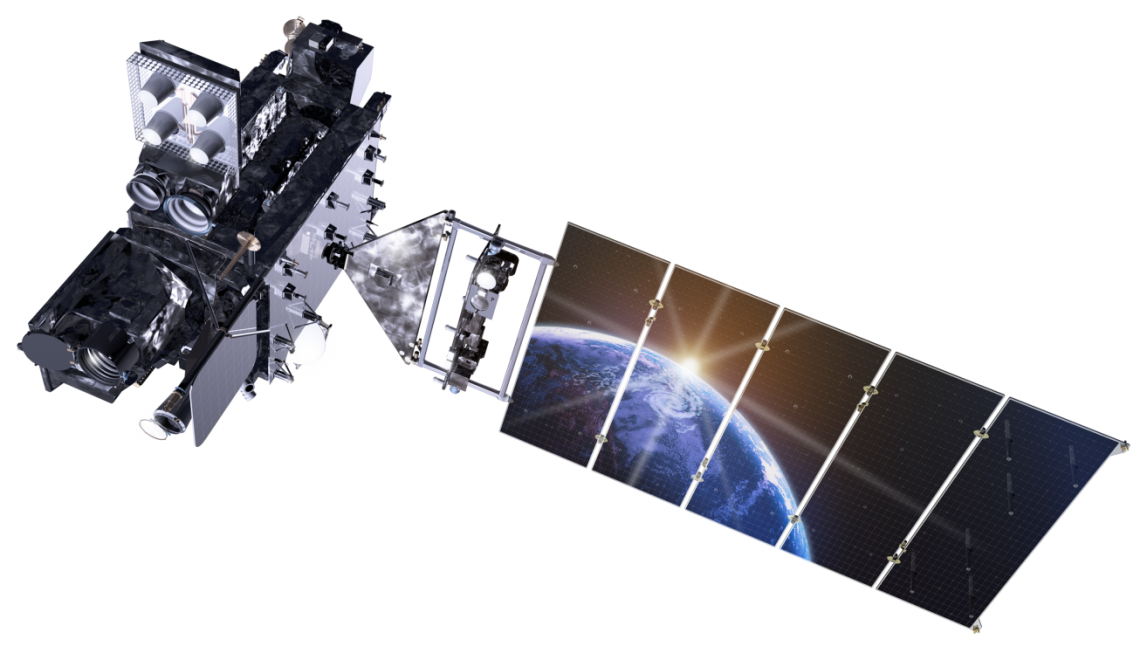 43
Lockheed Martin
Huge, Great, Epic, Cosmic Progress!
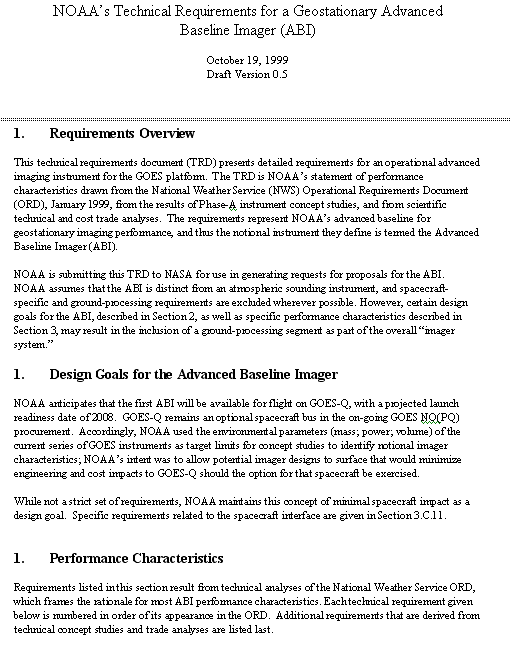 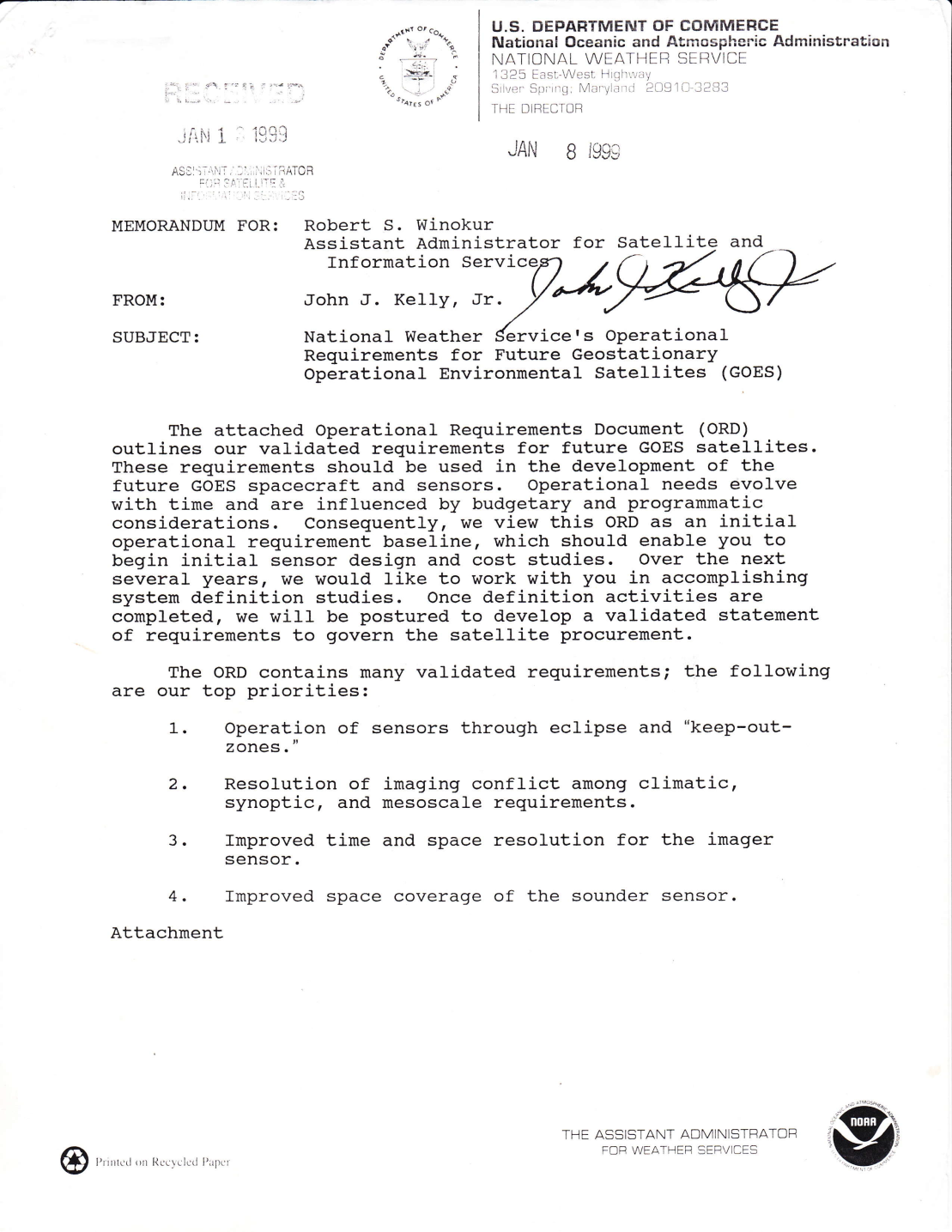 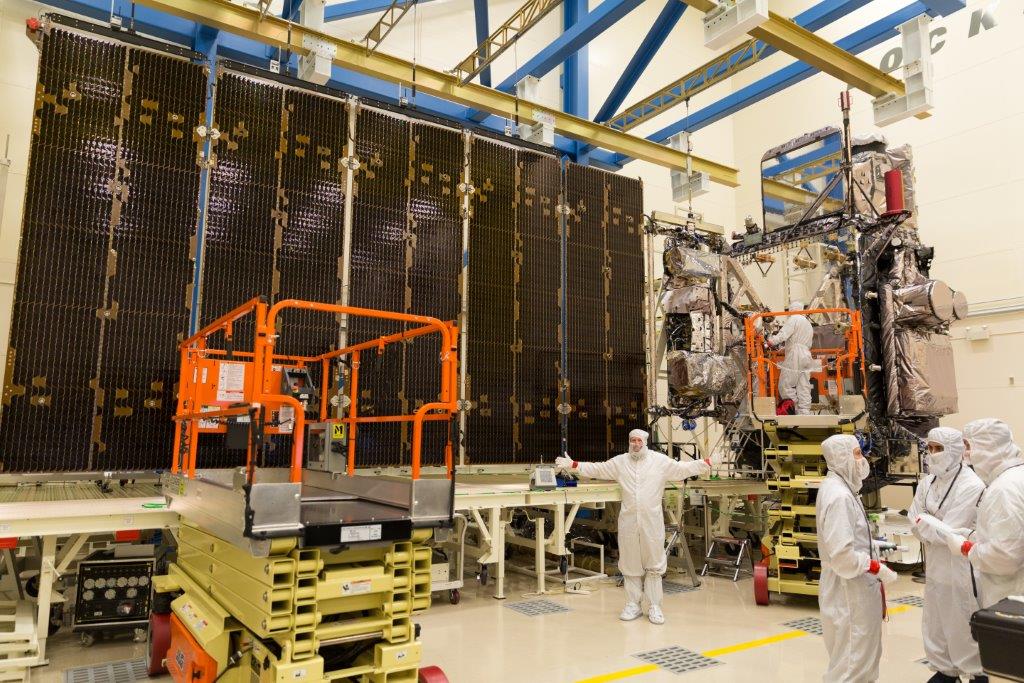 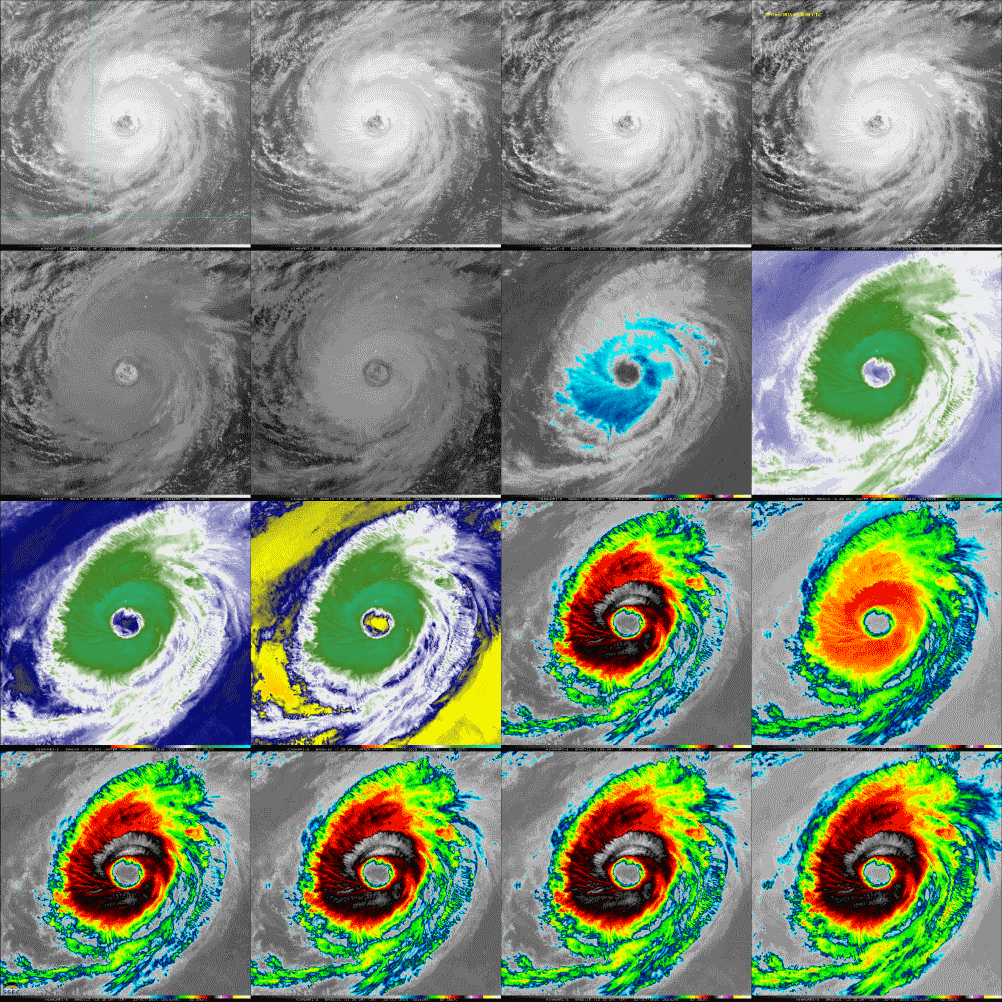 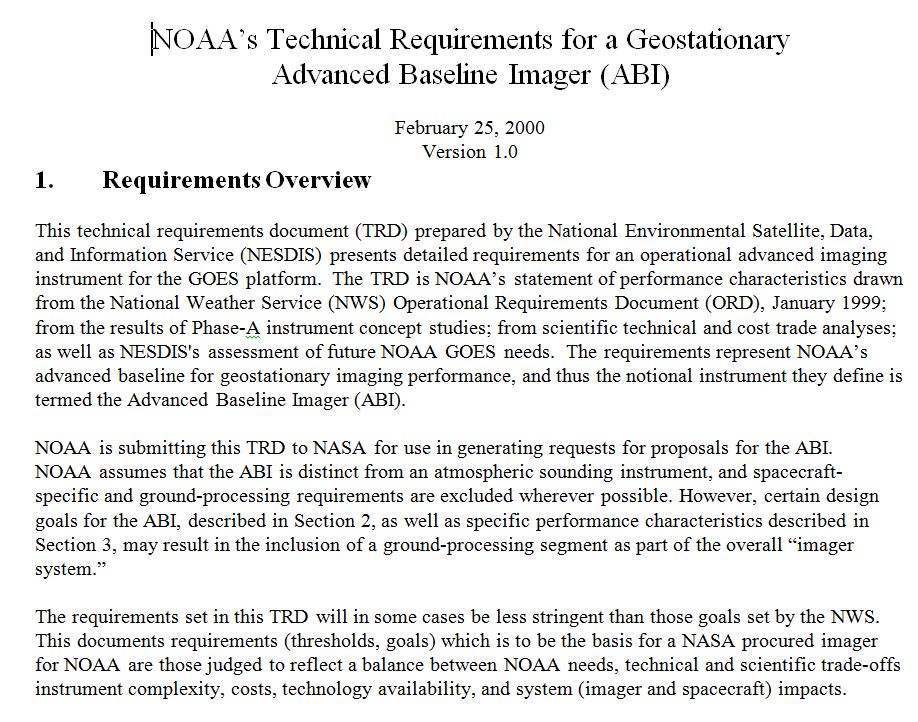 44
Lockheed Martin
Advanced Baseline Imager Spectral Bands
45
[Speaker Notes: Thanks to JMA and Bill Ward and Jordan Gerth.]
Summary
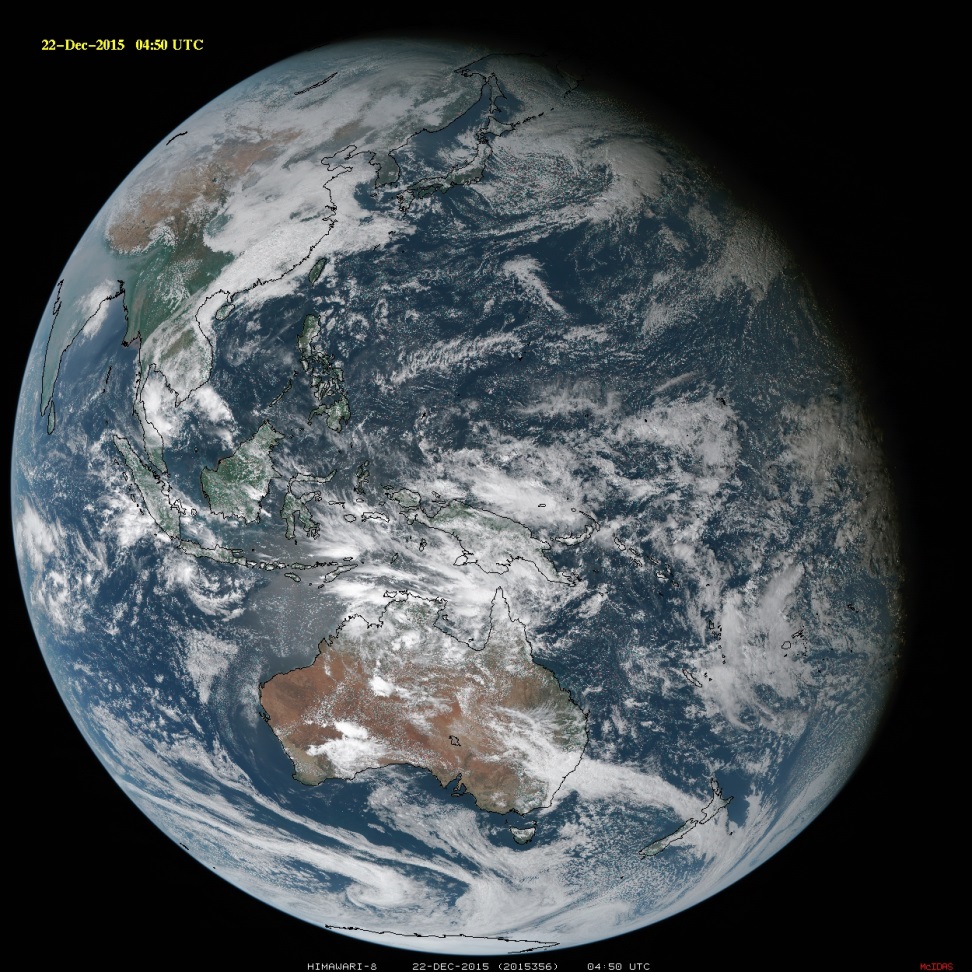 The ABI on GOES-R will improve over the current instrument in many aspects: 
Spatial, temporal, spectral, calibration, etc.

The great amount of information from the GOES-R will offer a continuation of current products and new products.
Thanks to JMA, Yasuhiko Sumida and SSEC
The ABI builds on previous experience/instruments: 
The ABI has already had a long history, even before launch. 
Similar imagers by Europe, Japan, Korea, etc.  
ABI-like coverage of most of the globe!
46
Conclusions
The ABI on the GOES-R series continues the critical continuity of geostationary imagers and will have huge positive societal impacts, given its improved temporal, spatial, spectral and radiometric attributes. 

Impact areas include, but are not limited to: weather, Numerical Weather Prediction, severe weather, hazards (volcanic ash plumes), aviation, environmental (fires), health (smoke), oceanographic, cryosphere, land, etc.

Part of a global constellation.
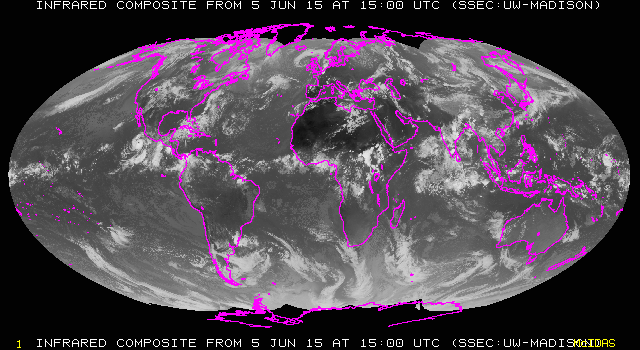 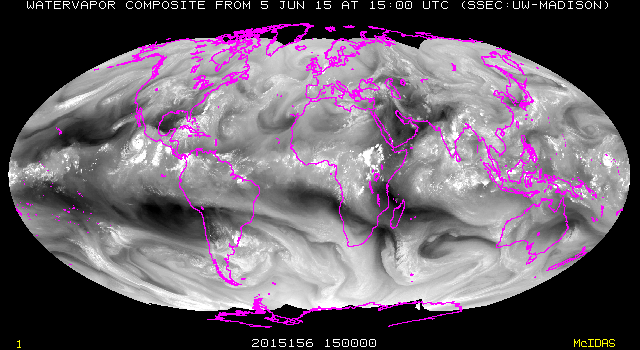 47
Geostationary Imagers: Number of Spectral bands (~ resolution)
Large improvements  with the ABI!
48
U.S. Meteorological Imagers
[Speaker Notes: Value in parenthesis is approximate 50% width of the visible or IR window.
http://cimss.ssec.wisc.edu/goes/calibration/
Values are approximate.]
Geostationary Imagers: Spatial Resolution (approximate)
Large improvements  with the ABI!
49
U.S. Meteorological Imagers
[Speaker Notes: Values are approximate, at satellite sub-points. GOES Imager over-sampling not represented.]
Geostationary Imagers: Temporal Resolution
Large improvements  with the ABI!
50
U.S. Meteorological Imagers
[Speaker Notes: Values are approximate. Times are routine, not special modes.]
Approximate spectral and spatial resolutions of US GOES Imagers
Visible
Box size represents pixel size
Near-IR
8
4
2
“MSI mode”
Infrared
[Speaker Notes: 0.40 inches = 4km; 0.80 inches = 8km
MSI is Multi-Spectral Imaging Mode (dashed boxes)
This does not show other improvements: SNR, MTF, bit-depth, navigation, coverage rates, etc.
ATS and SMS not shown.]
Thanks to…
Scott Lindstrom, Paul Menzel, Steven J. Goodman, Daniel T. Lindsey,  Robert M. Rabin,  Kristopher M. Bedka, John L. Cintineo, Christopher S. Velden, A. Scott Bachmeier, Mat Gunshor, Chris Schmidt, Yasuhiko Sumida

Roger Heymann, Kaba Bah, Joleen Feltz, Tom Whittaker, Jordan Gerth, Margaret Mooney, Andy Heidinger, William Straka, Jun Li, Steve Ackerman, Bob Aune, Don Hillger, Tony Schreiner, Justin Sieglaff, Jim Jung, Elaine Prins, Brad Pierce, Wayne Feltz, Jean Phillips, Linda Hedges, Jim Nelson, Gary Wade, Don Hillger, Jinlong Li, Jing Zheng, Allen Huang, Bob Rabin, the SSEC data center, Mike Pavolonis, Jaime Daniels, ASPB, STAR, NESDIS, NSSL, MUG, Kevin Ludlum, GOES operators, GOES shift supervisors, CWG, PRO, PWG, AWG, PSE, Mark DeMaria, Dave Martin, Bill Ward, SSD chiefs, Joe Schmit, etc!

GOES-R Program Office, Greg Mandt, NASA, Pam Sullivan, Tim Walsh, Exelis Industries, Harris, Lockheed Martin, and other industry partners, JMA, EUMETSAT, CGMS, etc.

You.
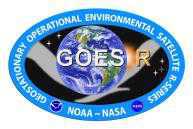 52
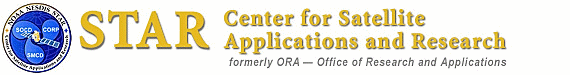 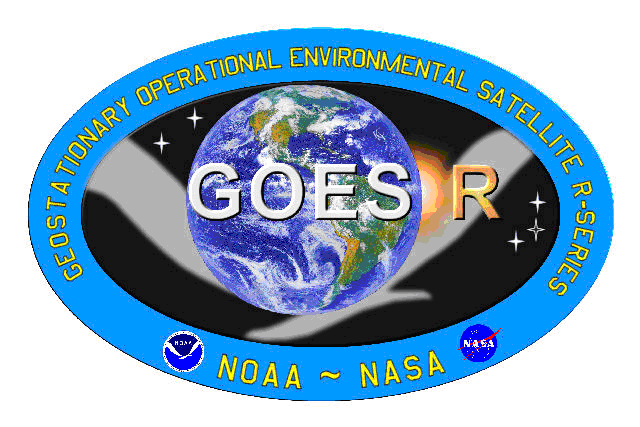 Acknowledgements
The authors would like to thank the entire GOES and GOES-R teams; both within the government, industry and academia.

The views, opinions, and findings contained in this presentation are those of the authors and should not be construed as an official National Oceanic and Atmospheric Administration or U.S. Government position, policy, or decision.
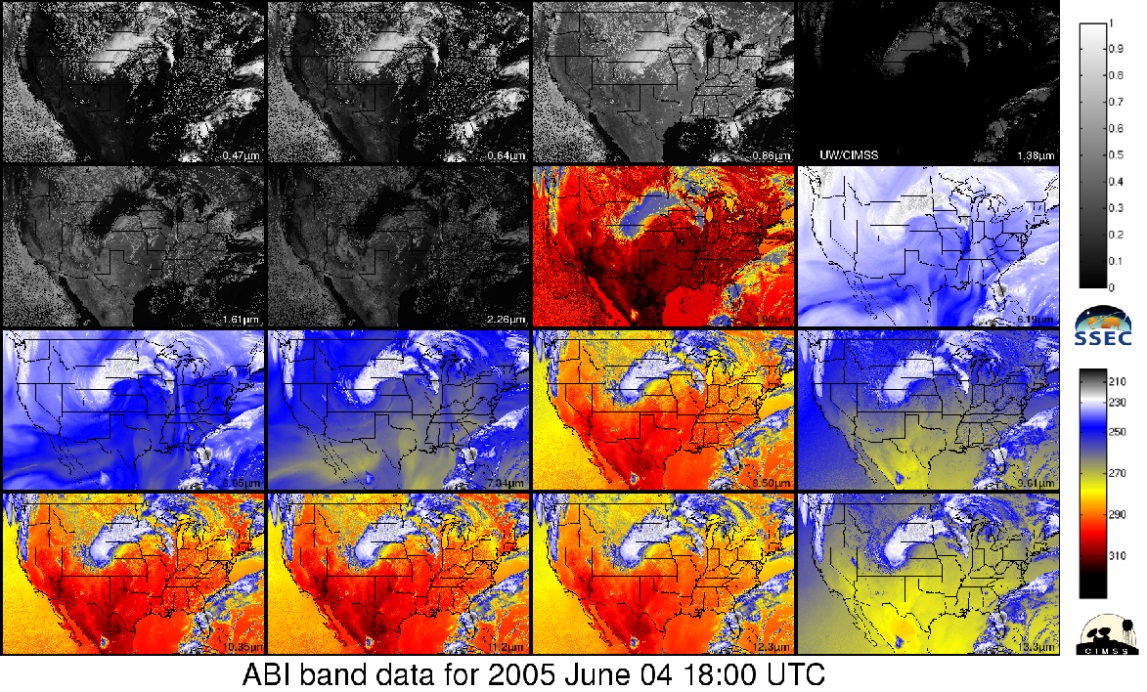 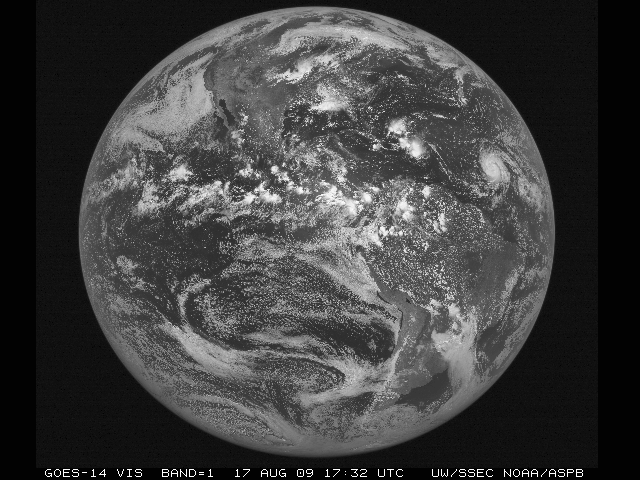 53
Back-up
54
Web page
www.goes-r.gov
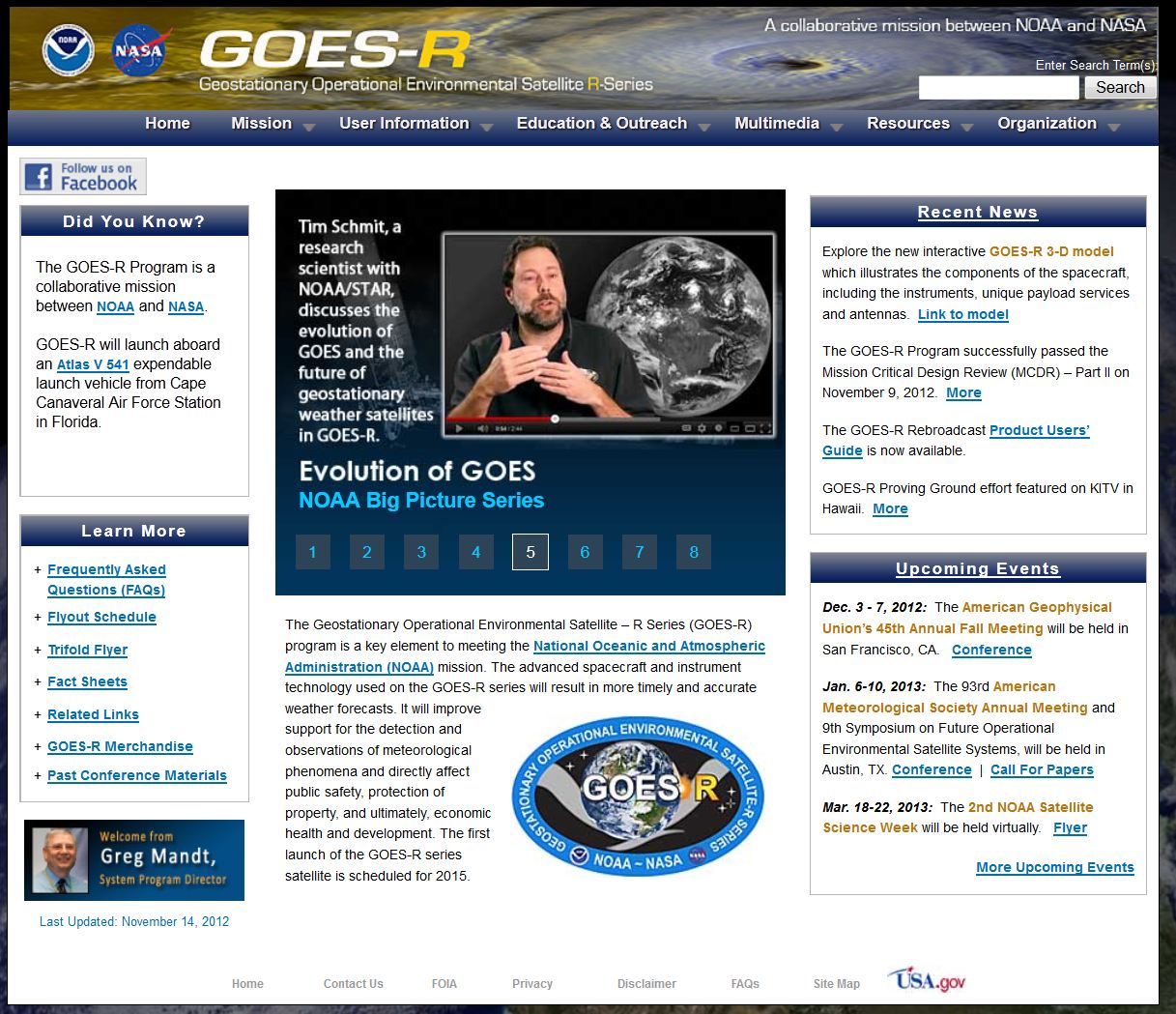 55
GOES-R ABI Weighting Functions
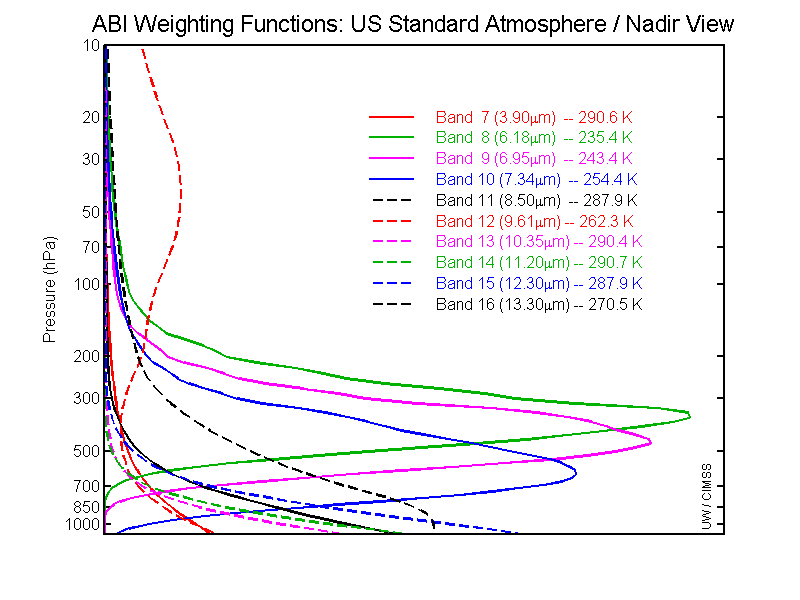 ABI has 1 CO2 band, so upper-level temperature will be affected
GOES-13 Sounder WFs
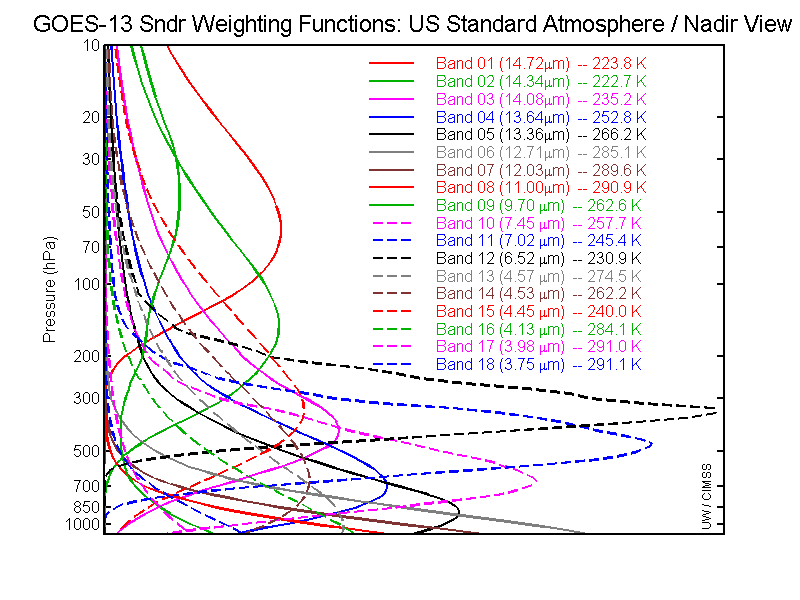 The GOES-N sounder has 5 CO2 bands, more SW bands
Example spectral coverage
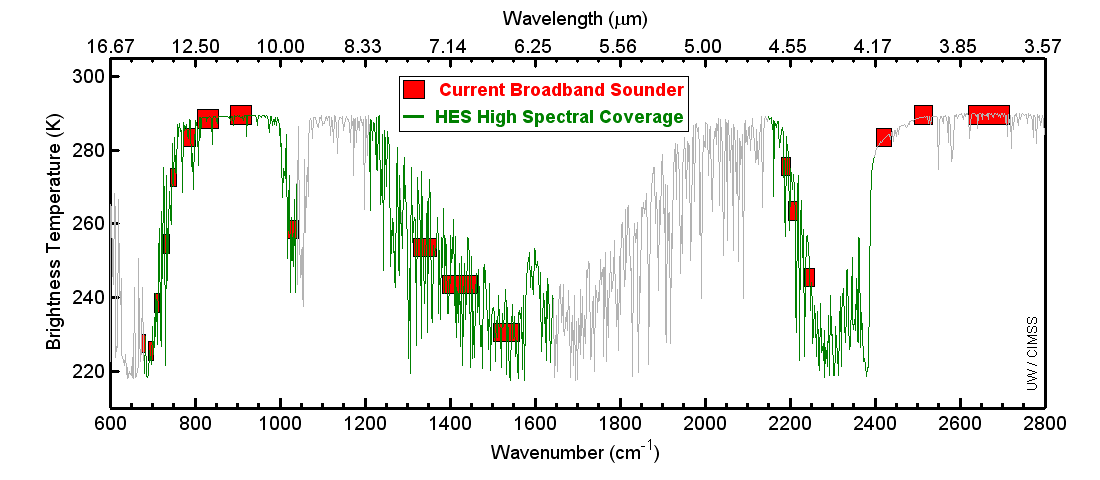 Current GOES Sounder spectral coverage and that possible from an advanced high-spectral sounder. The broad-band nature of the current GOES limits the vertical resolution.
58
The relative vertical number of independent pieces of information is shown. Note that the moisture content is similar between the ABI and the current GOES Sounder. The Sounder does show more temperature information than the ABI. Caveat: Even if two systems have the same number of pieces of information, they may represent different vertical levels. This information content analysis does not account for any spatial or temporal differences.
59
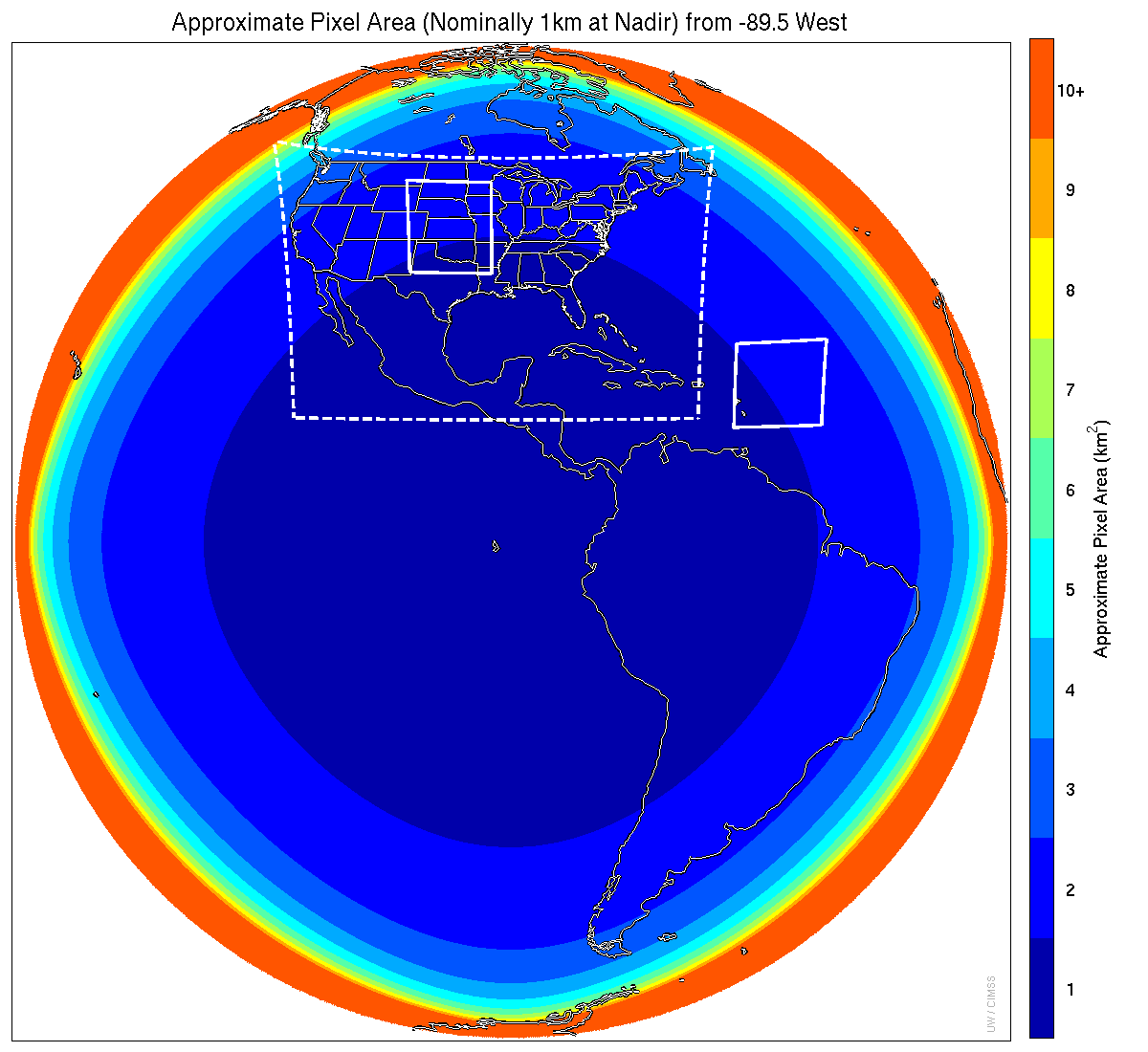 Meso-scale box locations are movable
1 min
5 min
1 min
15 min
[Speaker Notes: 1-km2 spatial resolution at satellite nadir.  Pixel Areas are approximate.  Each bin is rounded to the nearest 1km2 until we get to 9.5km2 and then all are binned into the red 10+ area. So the first, dark blue, ring covers pixel areas from 1 to 1.49km2 and is labeled “1”, above 1.5 to below 2.5km2 goes into the next ring and is called “2”, etc.   GOES-Test location.  PUG CONUS sector.  Two meso-scale image sectors shown; these are selectable.  The same central lat/lon used for these mesoscales produces a different sized and shaped area for different satellite locations.]
Next Generation Geo Imagers(multi-spectral (>11), on the order of 1km resolution, ~10 min FD)
2002 – SEVIRI (MSG) Europe
2014 – AHI (Himawari-8) Japan
2016 – ABI (GOES-R) USA
2016 – AGRI (FY4) China
2017 – MSU-GS (Electro-L) Russia
2017 – ABI (GOES-S) USA
2018 – AMI (KOMPSAT-2A) Korea
2019 – FCI (MTG) Europe
202? – anticipated ‘geo-like’ PCW. Canada
61